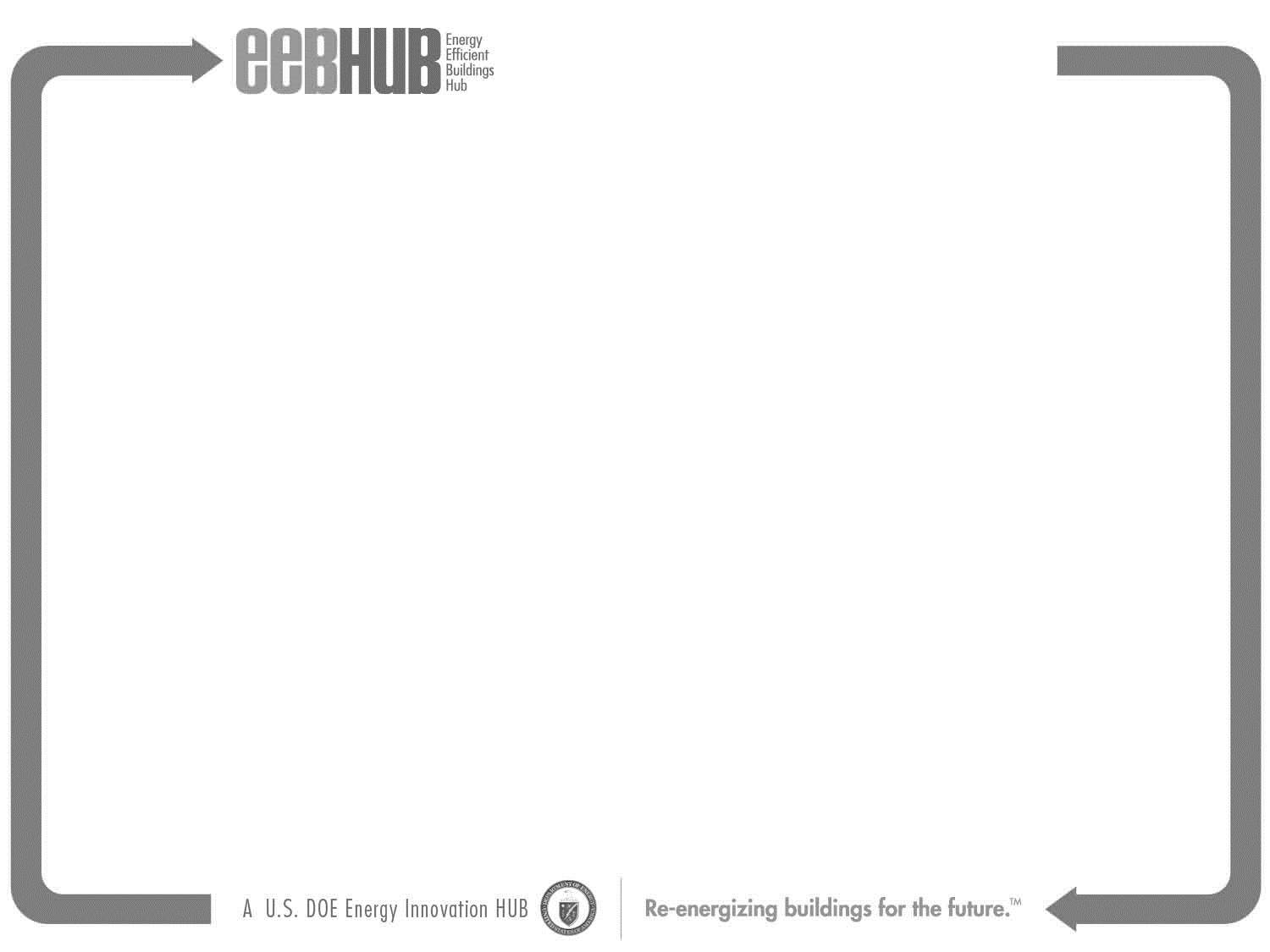 TASK 2  Modeling & SimulationFall 2013 Workflow
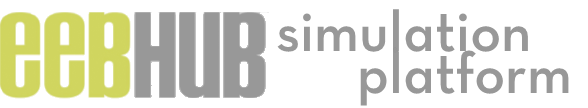 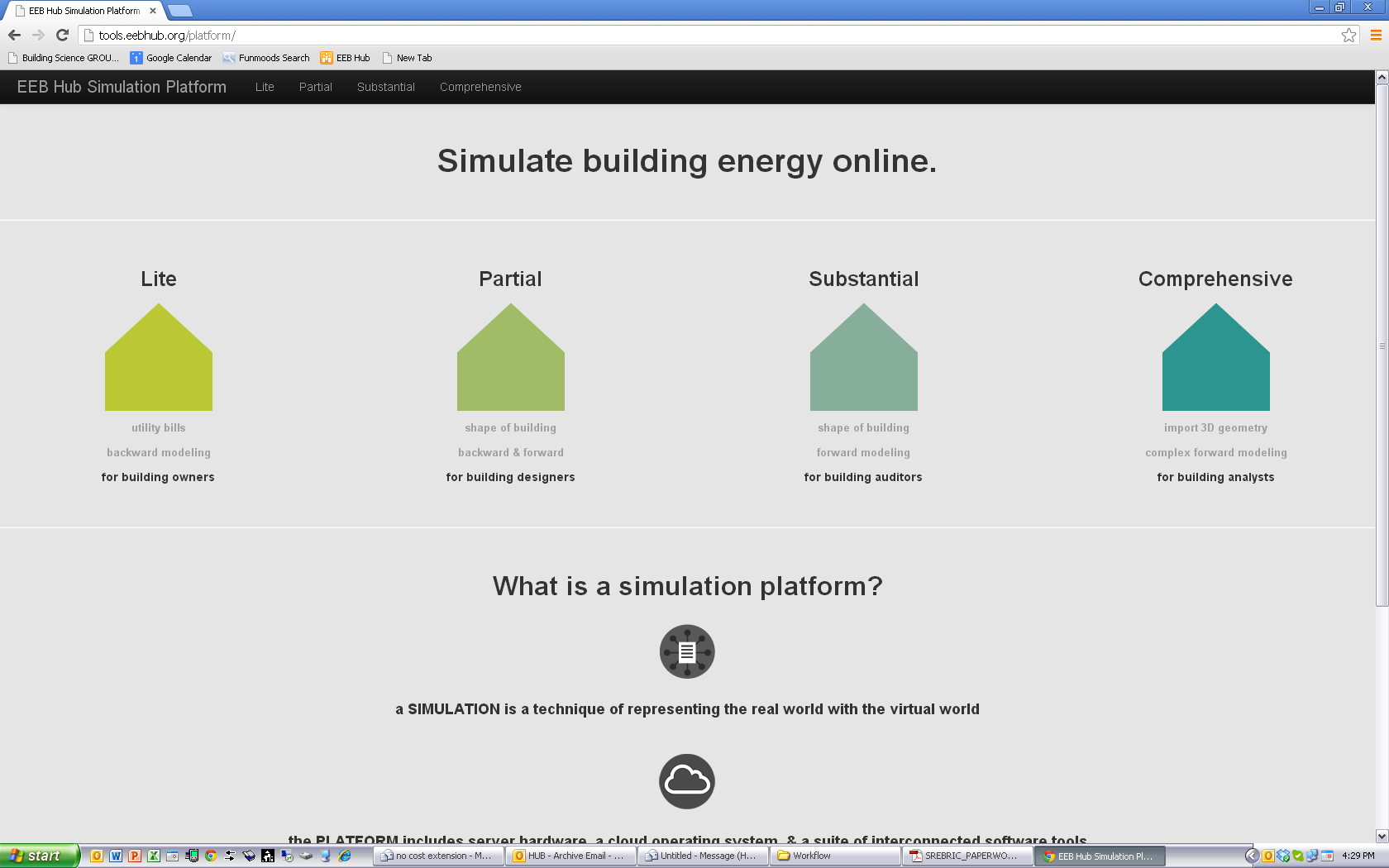 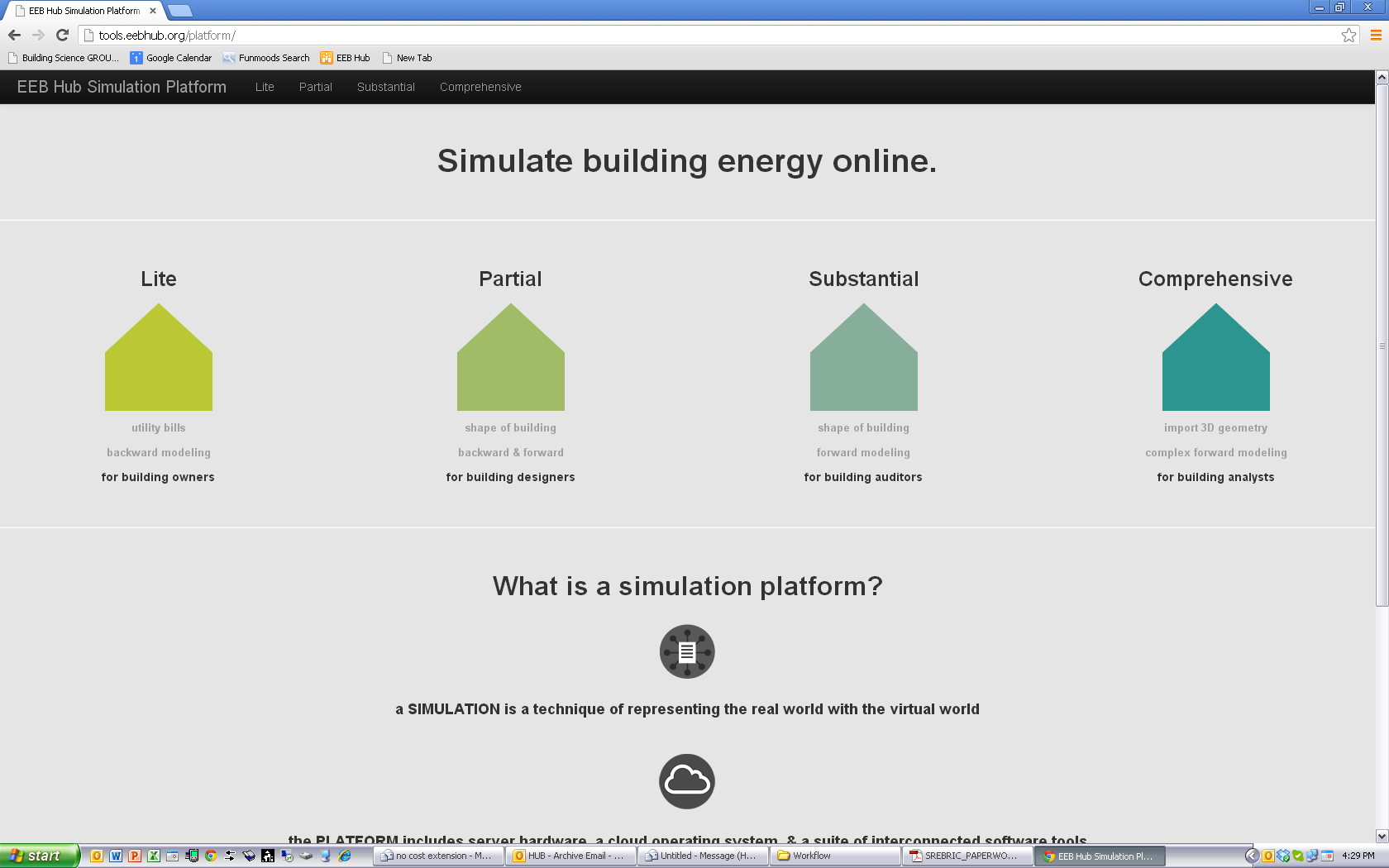 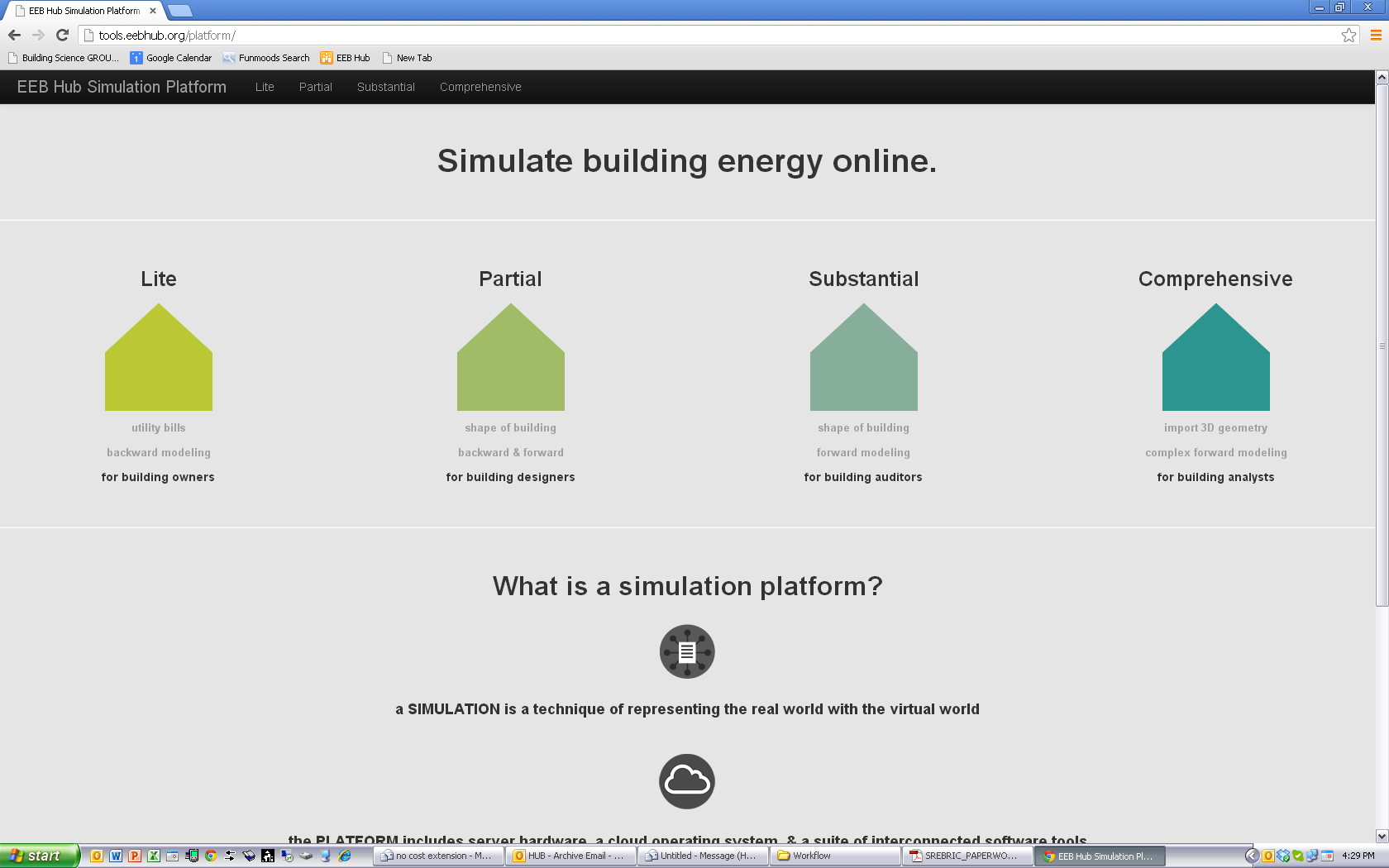 web software to support decision making 
in building retrofit projects
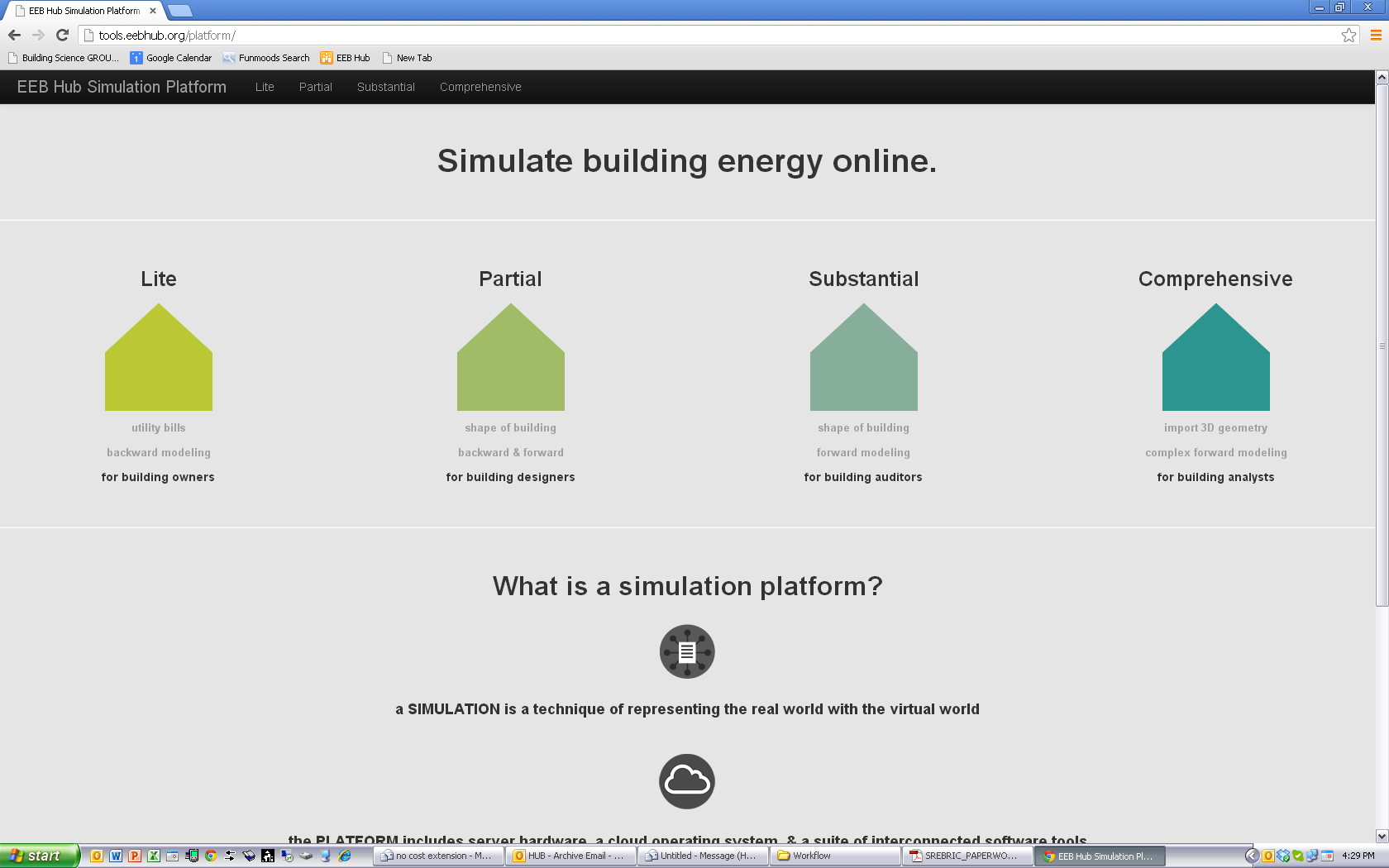 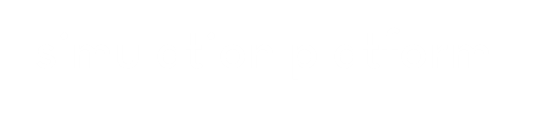 Workflow + Case Study:  Building101                   tools.eebhub.org | developer.eebhub.org
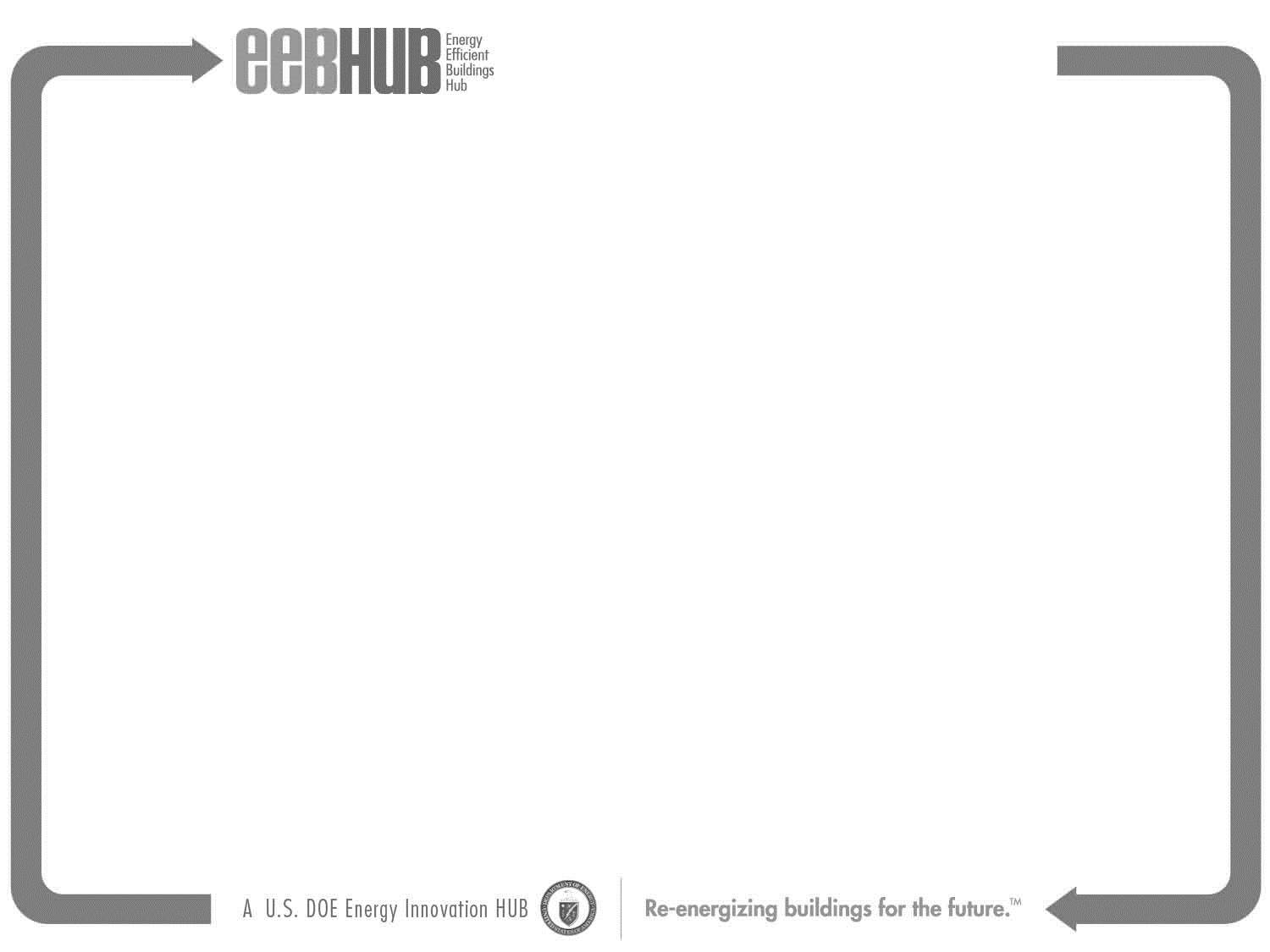 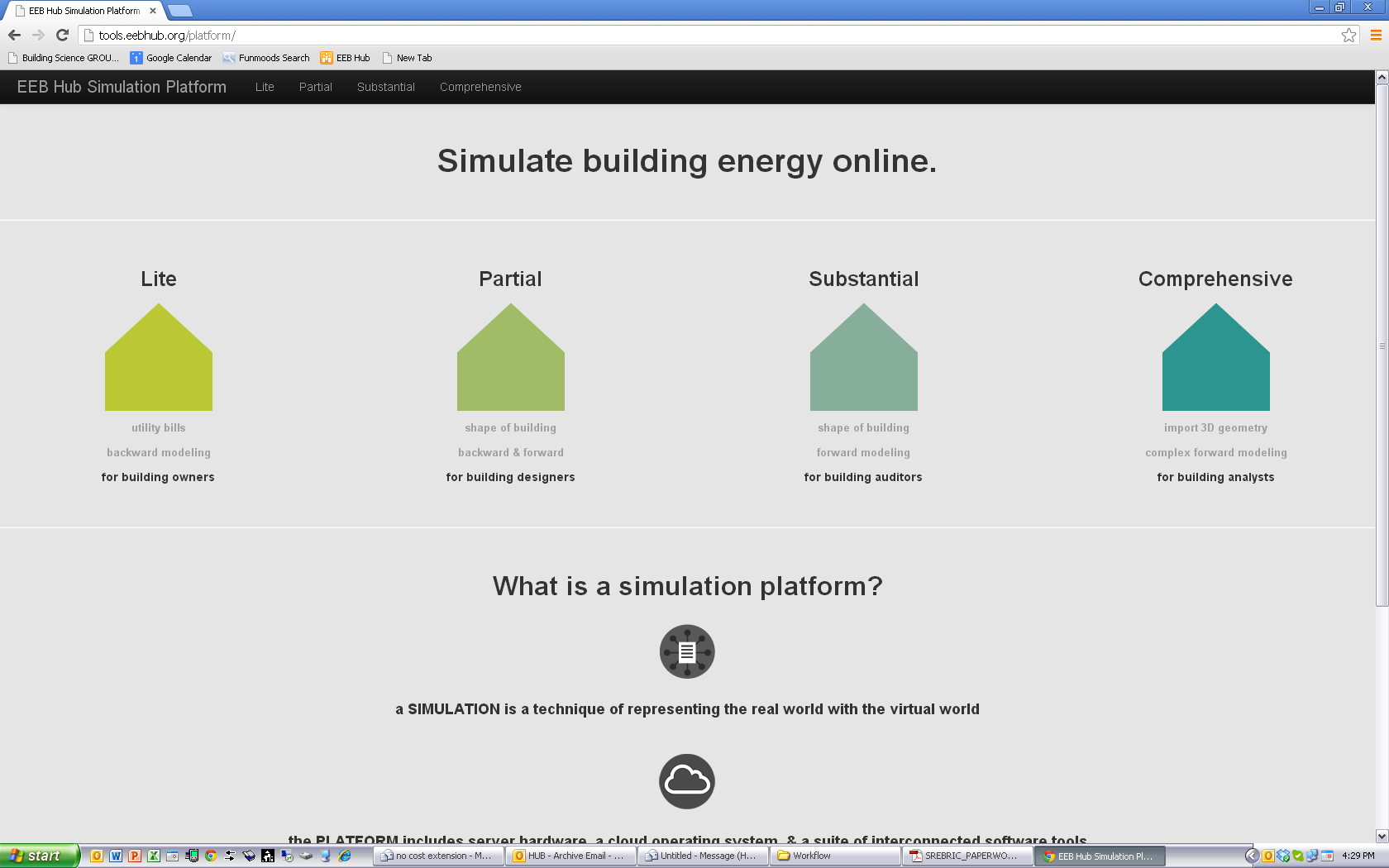 4 Platform Tools with different analytical capabilities
designed to engage the owner throughout a building retrofit lifecycle
tools.eebhub.org/visitors
over 600 visits & 2,000 page views last month!
tools.eebhub.org
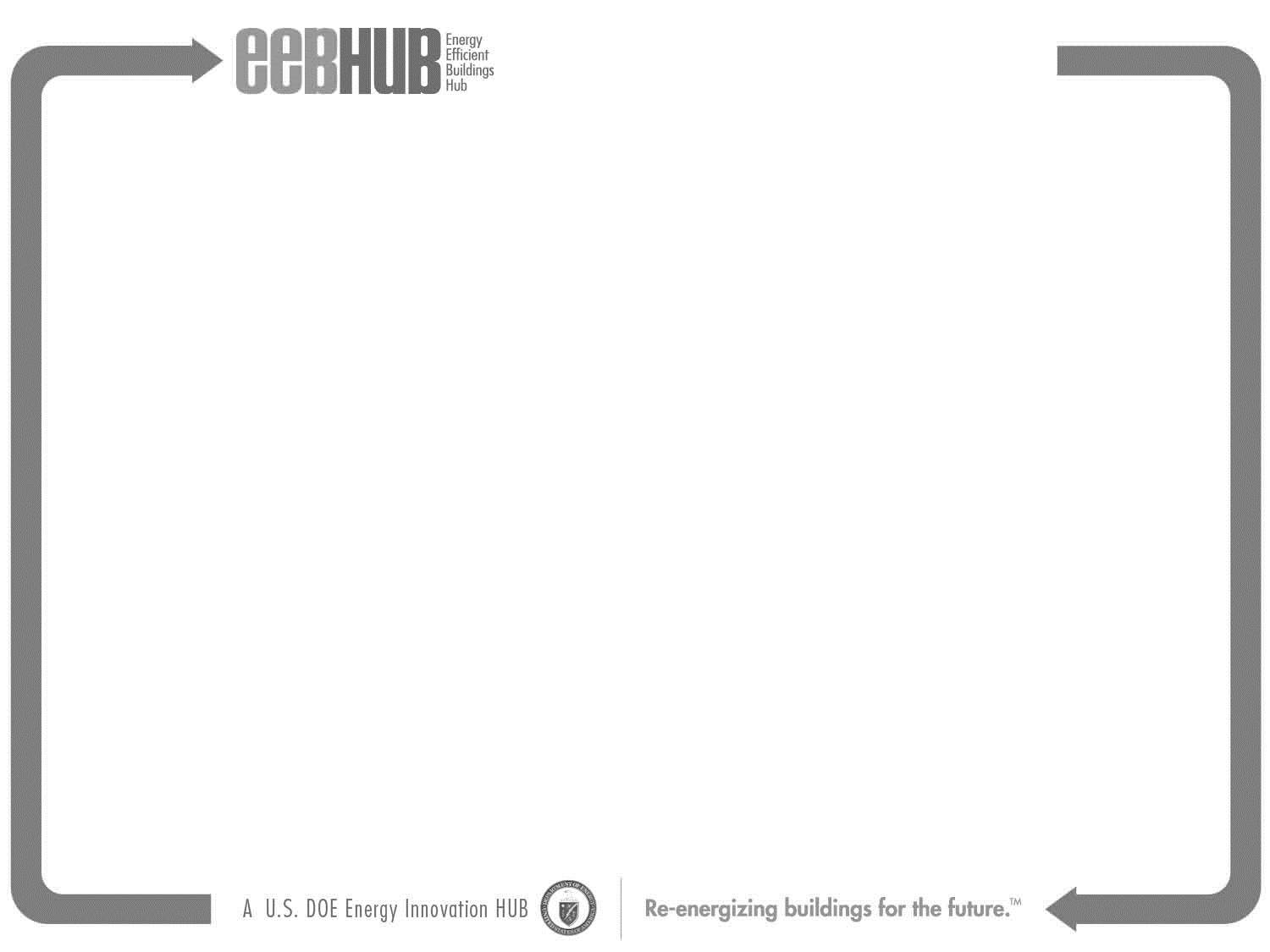 Simulation PlatformPEOPLE
building
owners
building
designers
building
auditors
building
analysts
USERS
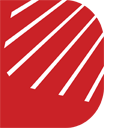 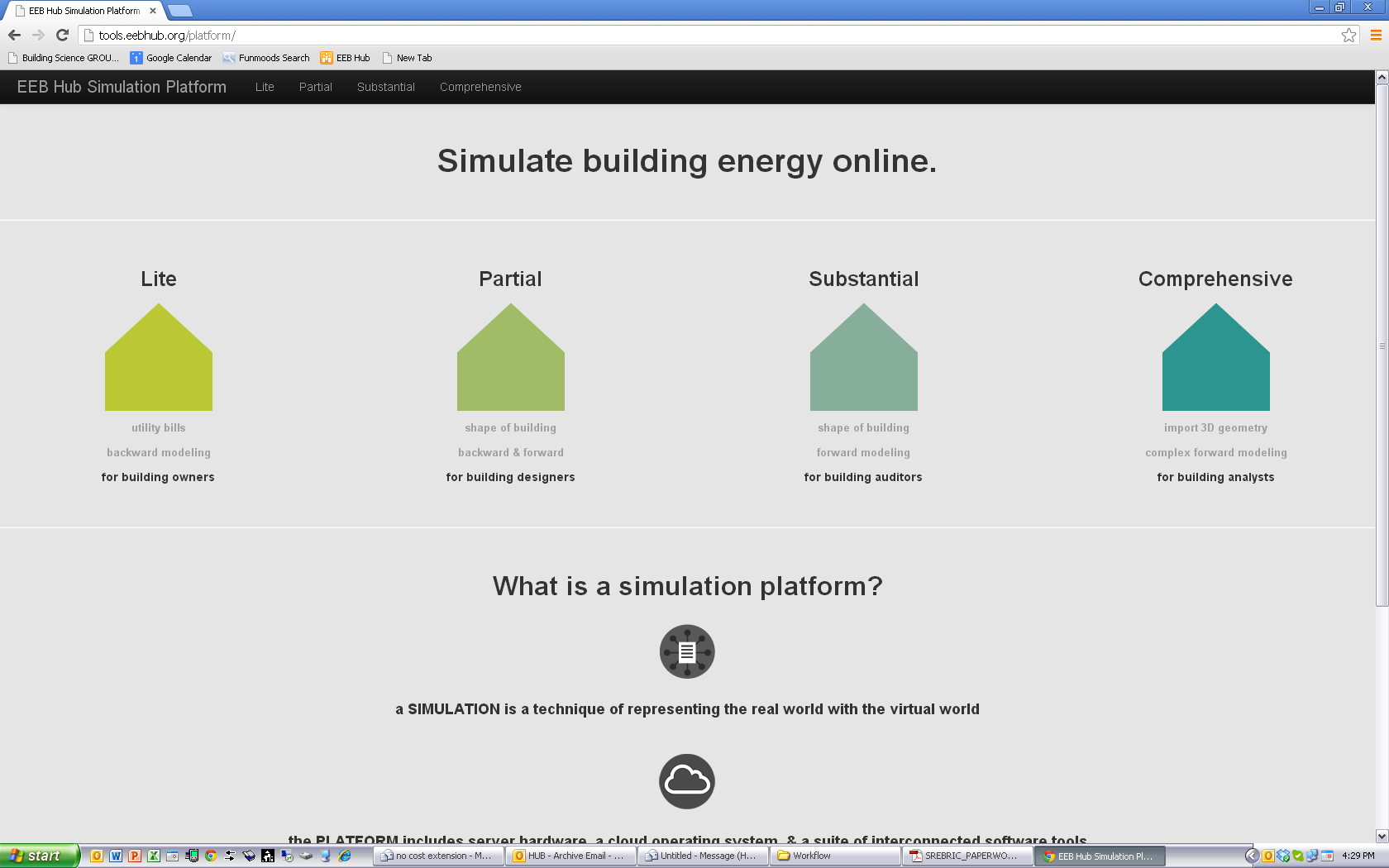 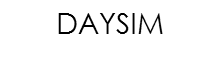 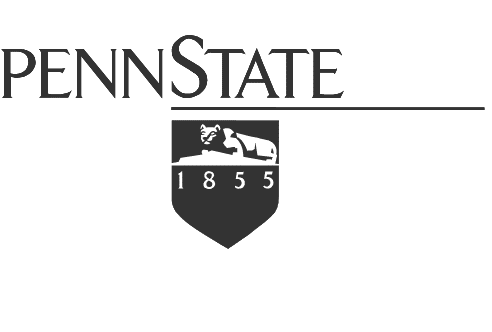 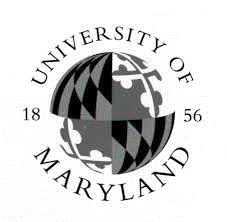 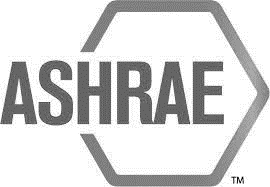 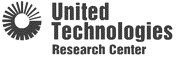 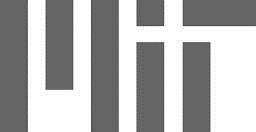 DEVELOPERS
Retrofit Manager
Energy Audit Tool
Inverse Modeling 
Toolkit
Design Advisor
CoolVent
Urban Weather Generator
integrates
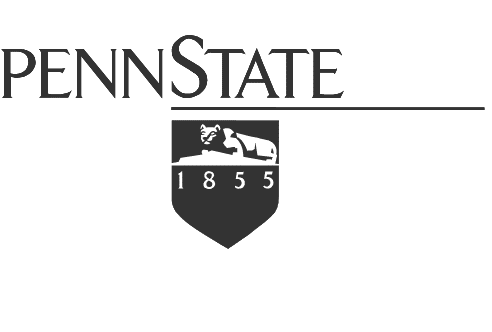 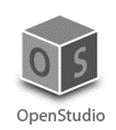 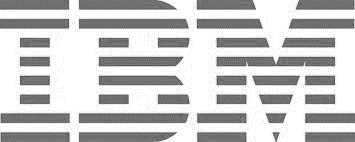 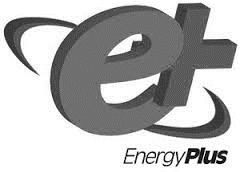 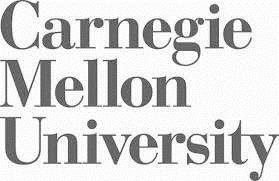 Portfolio Inverse Modeling
iPad Audit Interface
Manufacturer Materials
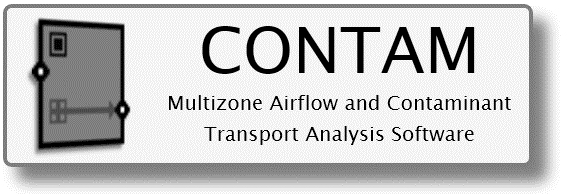 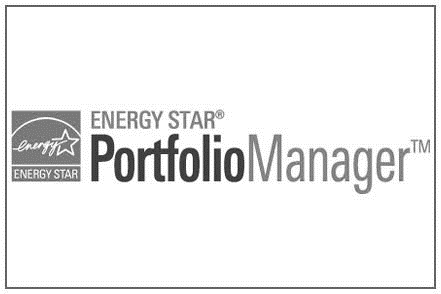 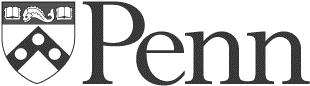 Benchmarking
Parametric Analysis 
Toolkit
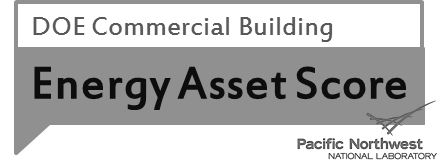 3
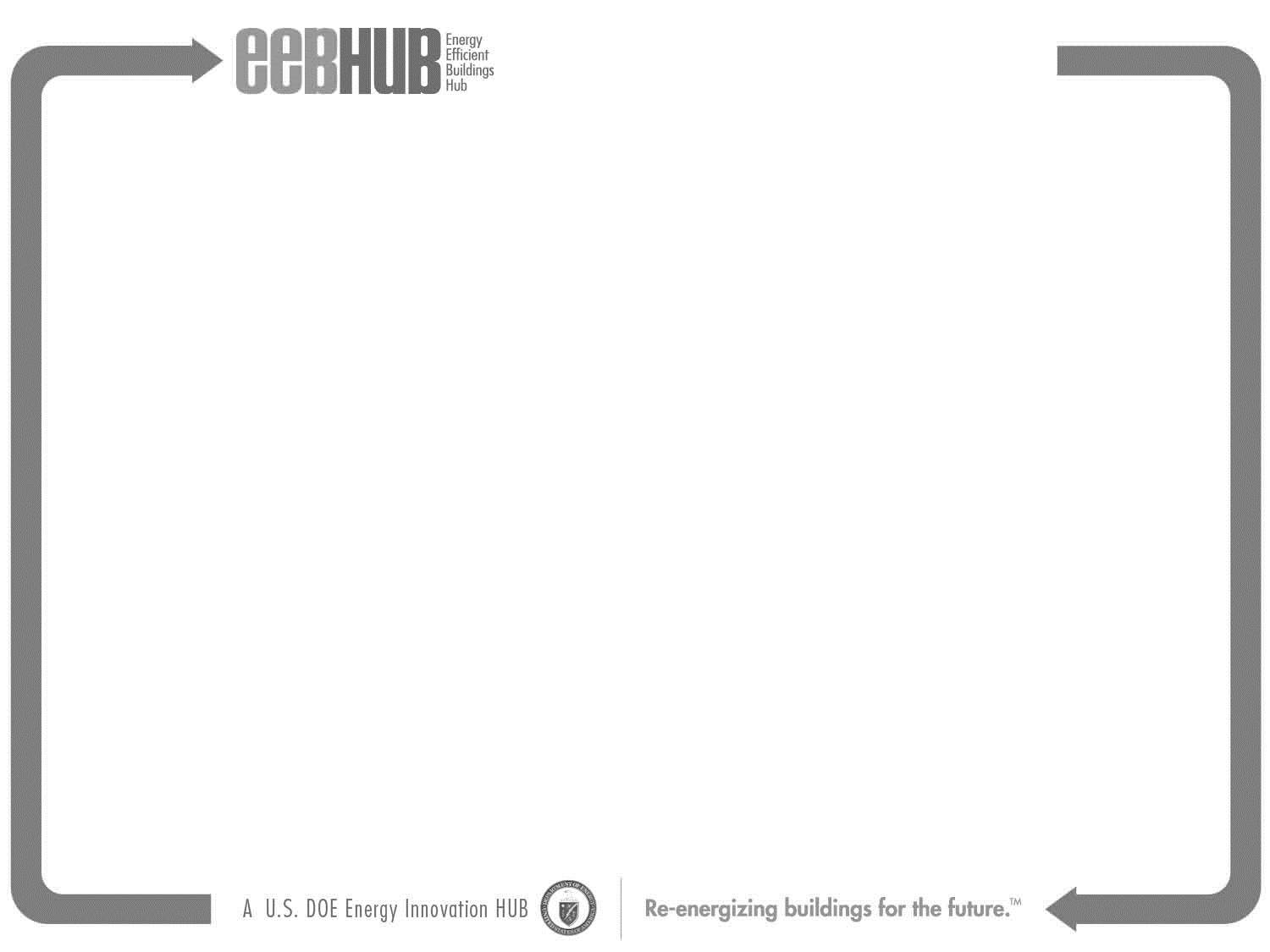 INPUTS to platform interface
DATA FLOW
among
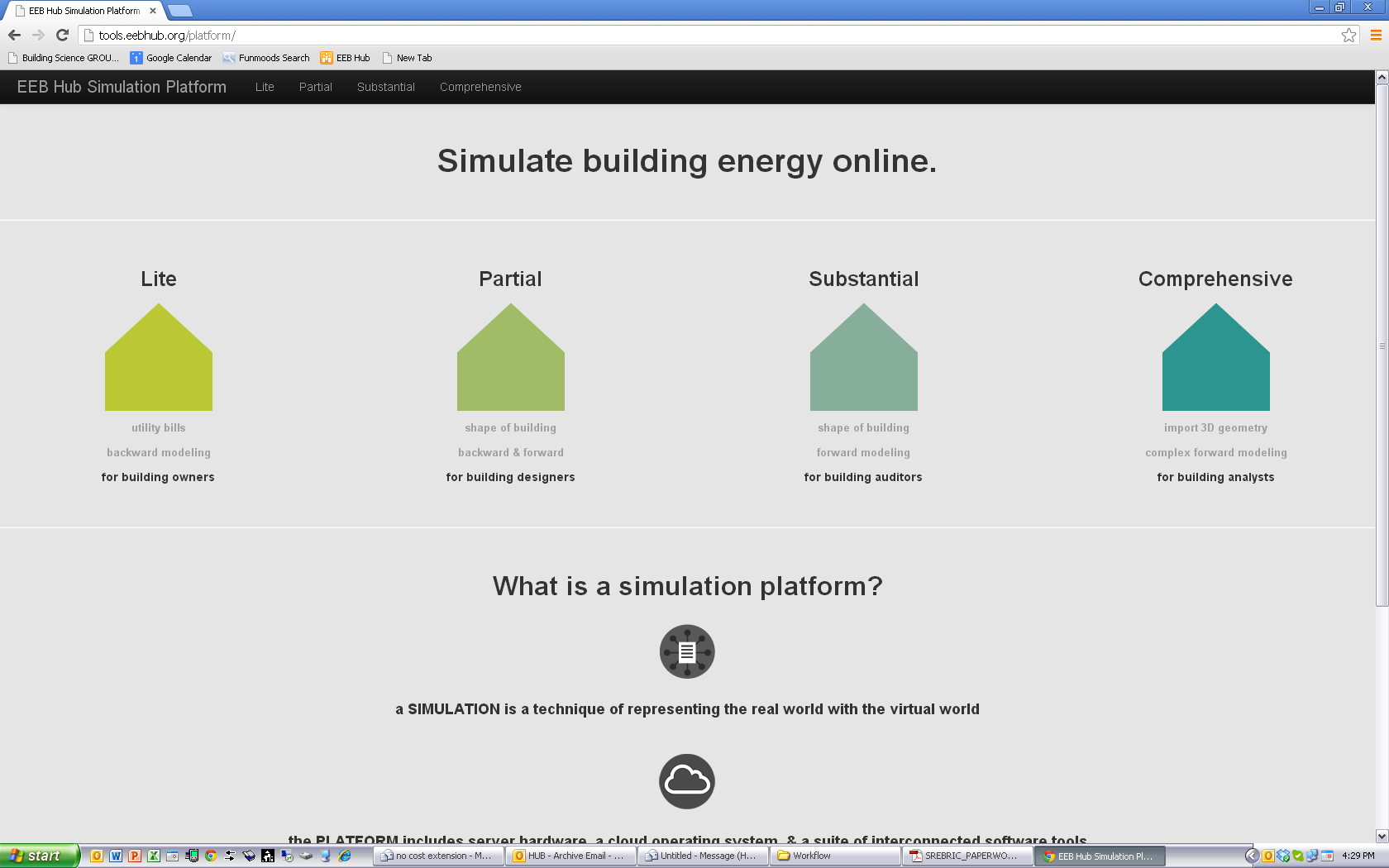 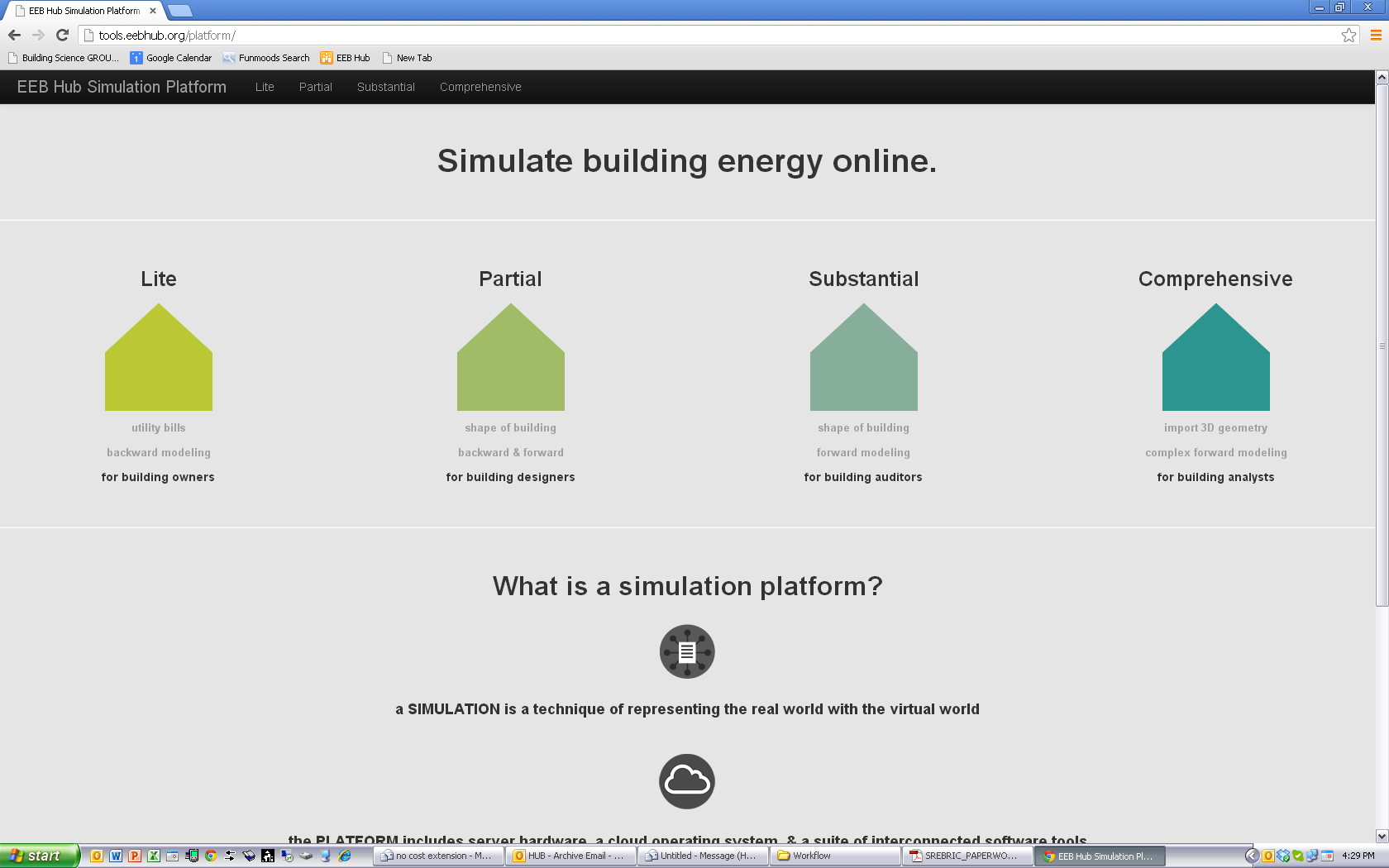 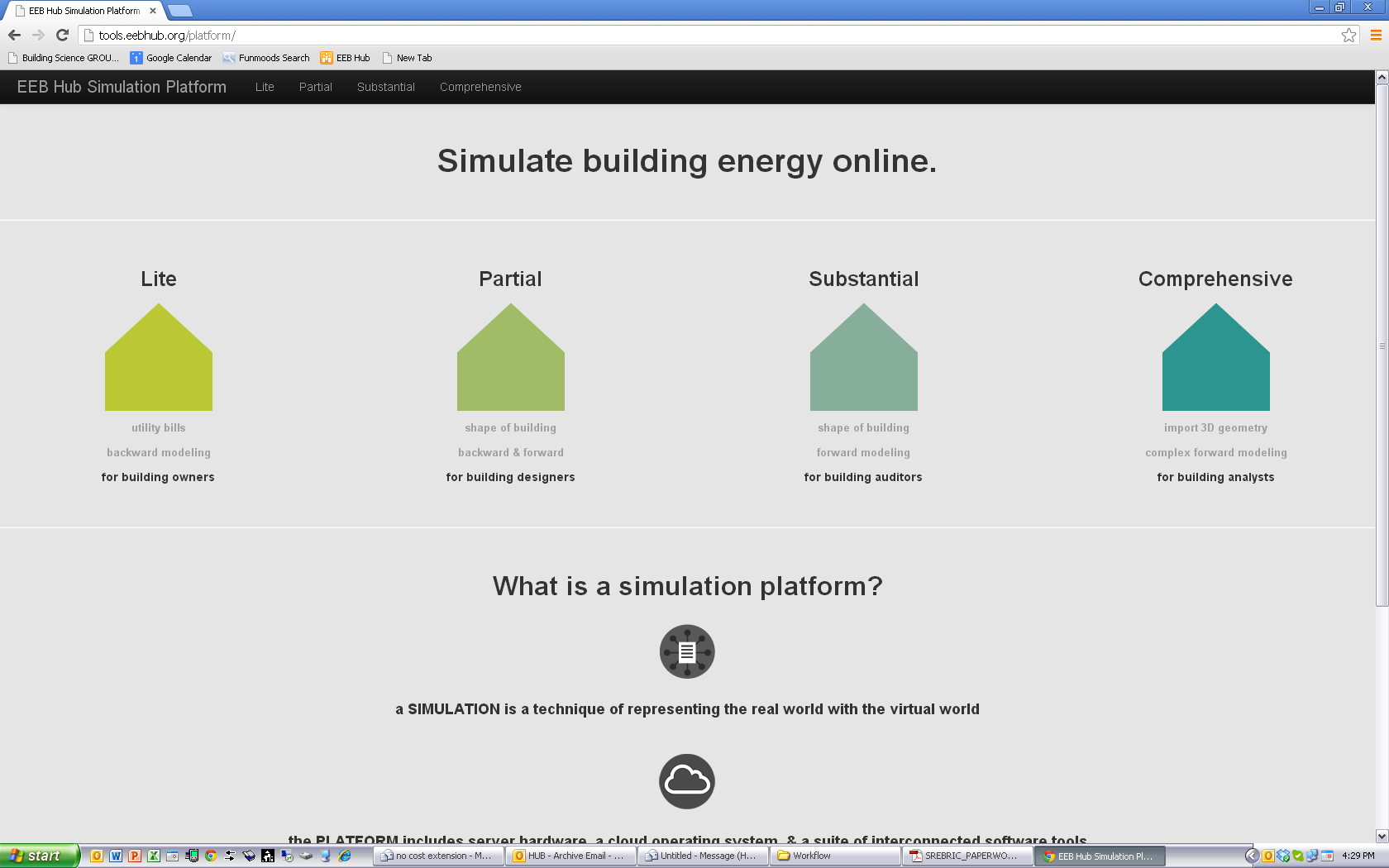 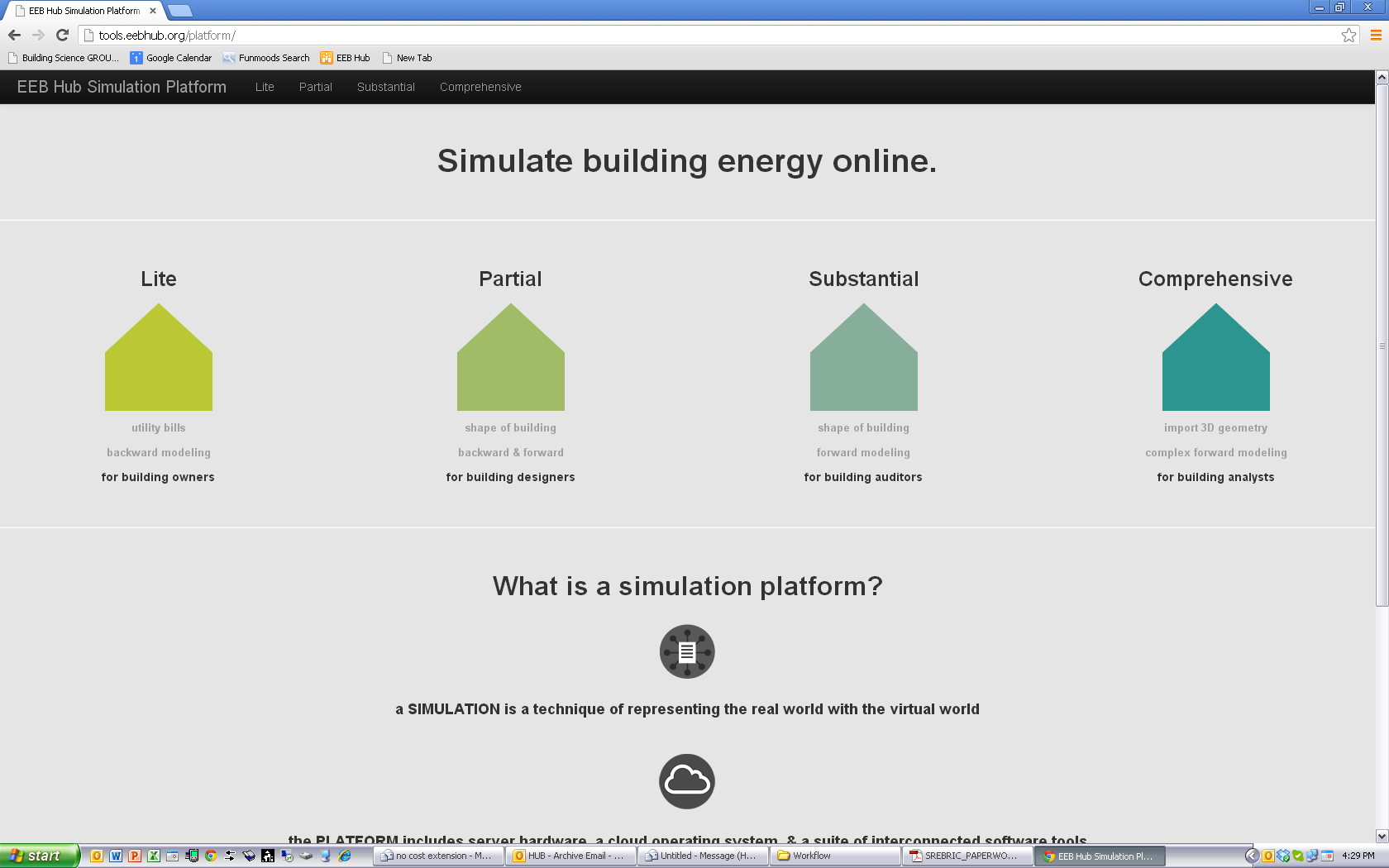 platform
tools
RESULTS from simulation engine
KEY for DATA FLOW
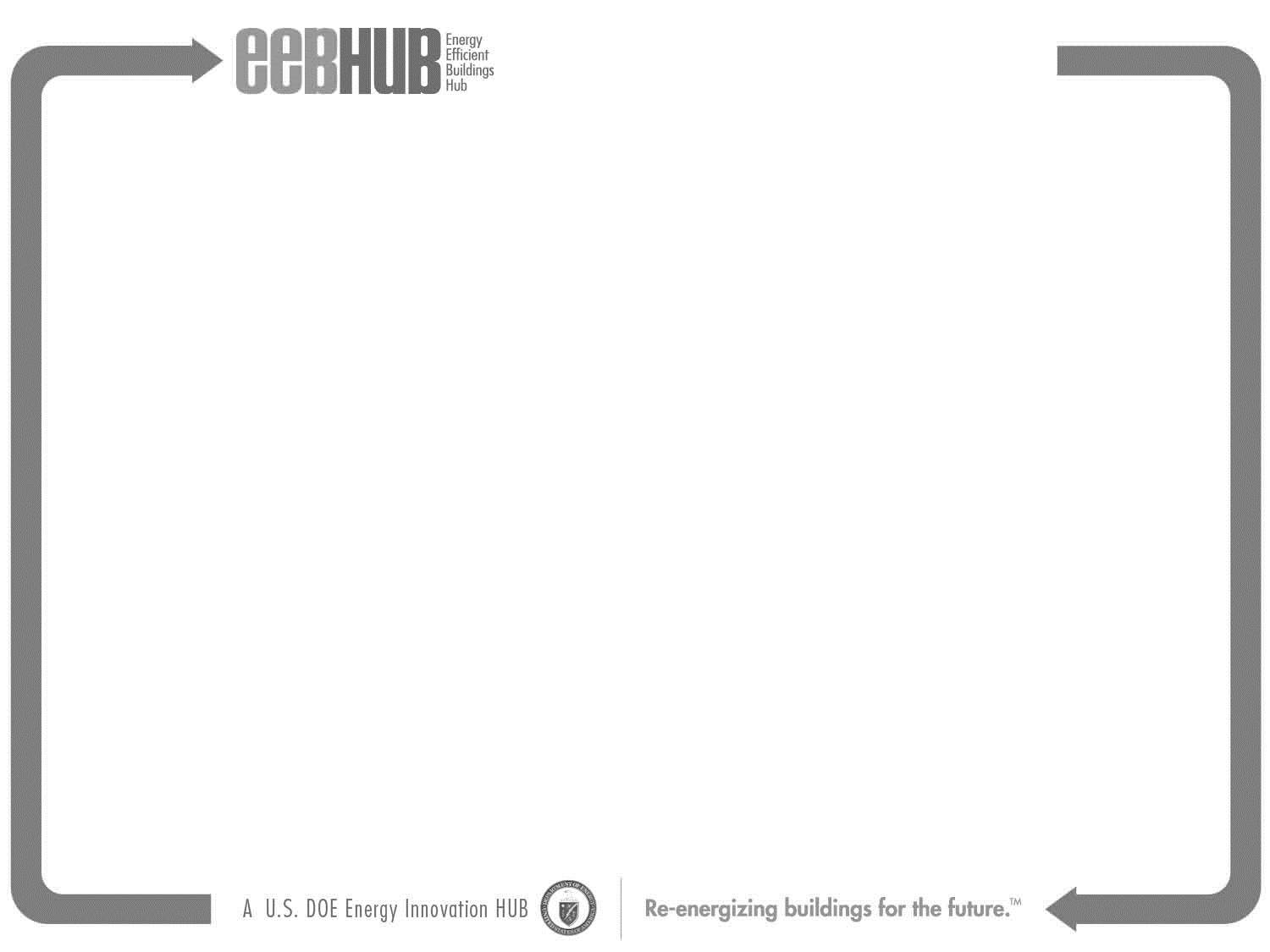 Simulation PlatformDATA
3D geometry,
efficiency measures
utility data
weather
shape of building
typical room
INPUTS
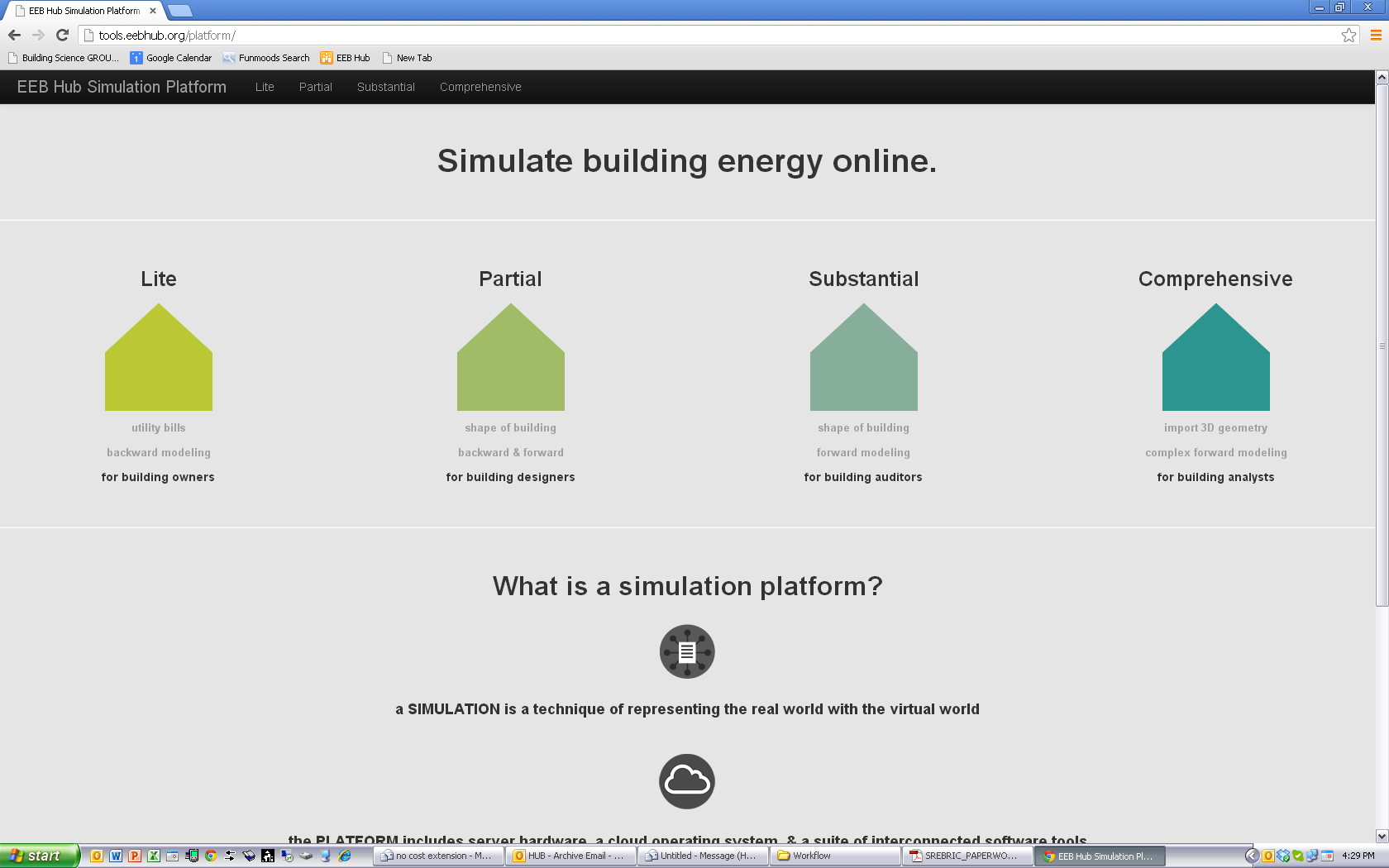 Systems
Issues
Benchmarking 
Issues
+ EUI actual
SubSystem 
to refine
Energy Use 
Intensity
SubSystems 
Audit
Systems 
Benchmark
Installation 
Staging
OUTPUTS
Benchmark 
with EnergyStar, 
CBECS, EIA, LEED
General System
Components
Breakdown
Targeted SubSystem 
Replacement 
Investigation
EUI actual vs. simulated
Daylighting, Airflow, 
& all EnergyPlus Files
based on climate/budget
1-5
5-15
30-50
40-50
MEASURES >
5
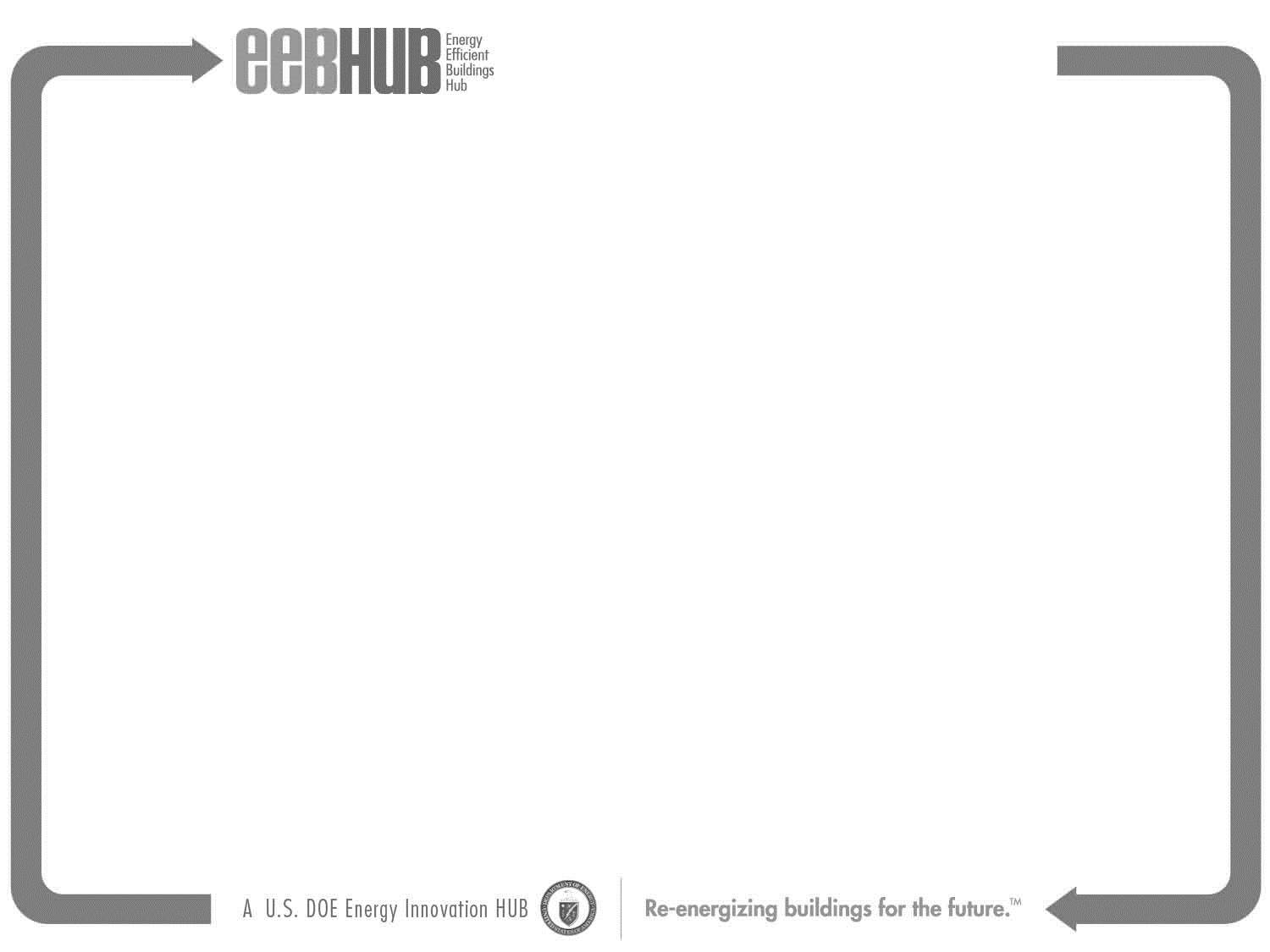 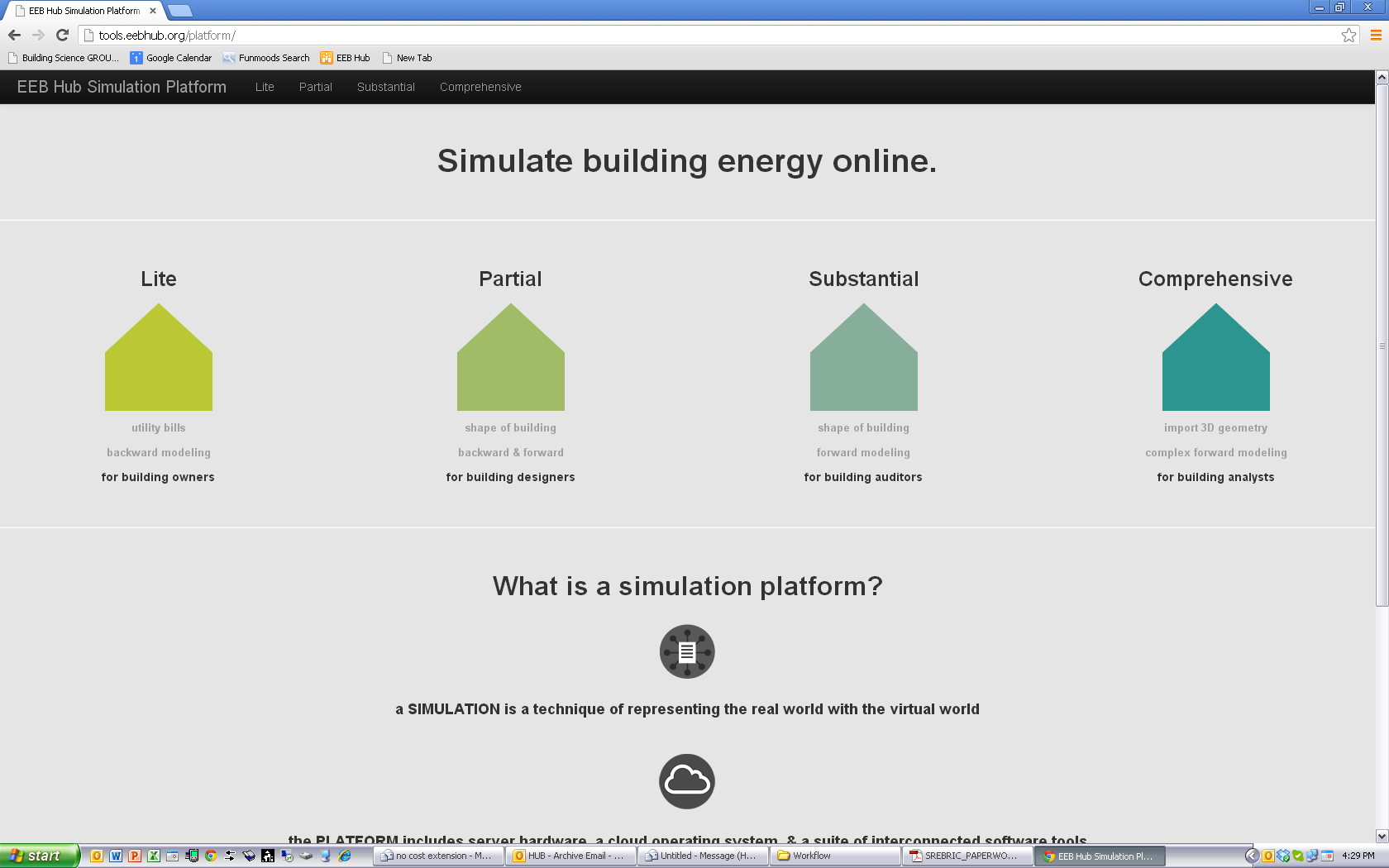 Retrofit Analysis
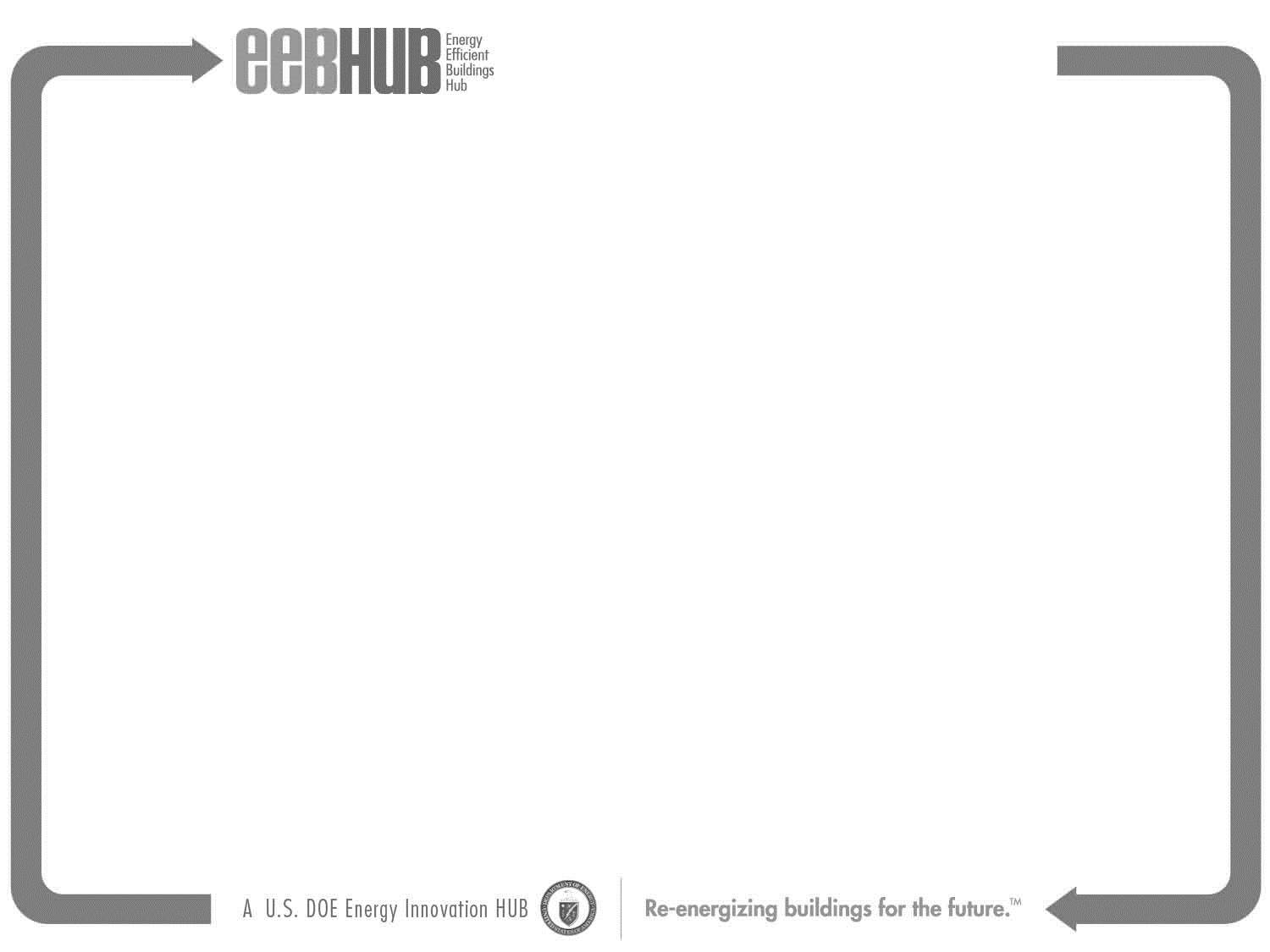 COMPREHENSIVE    Inputs & Outputs
building shape 
air tightness level
typical room on each facade
+owner desired
energy conservation measures
Building Component Library
+3D geometry 
import
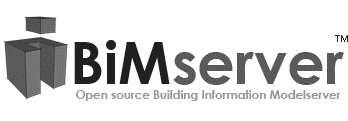 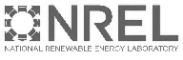 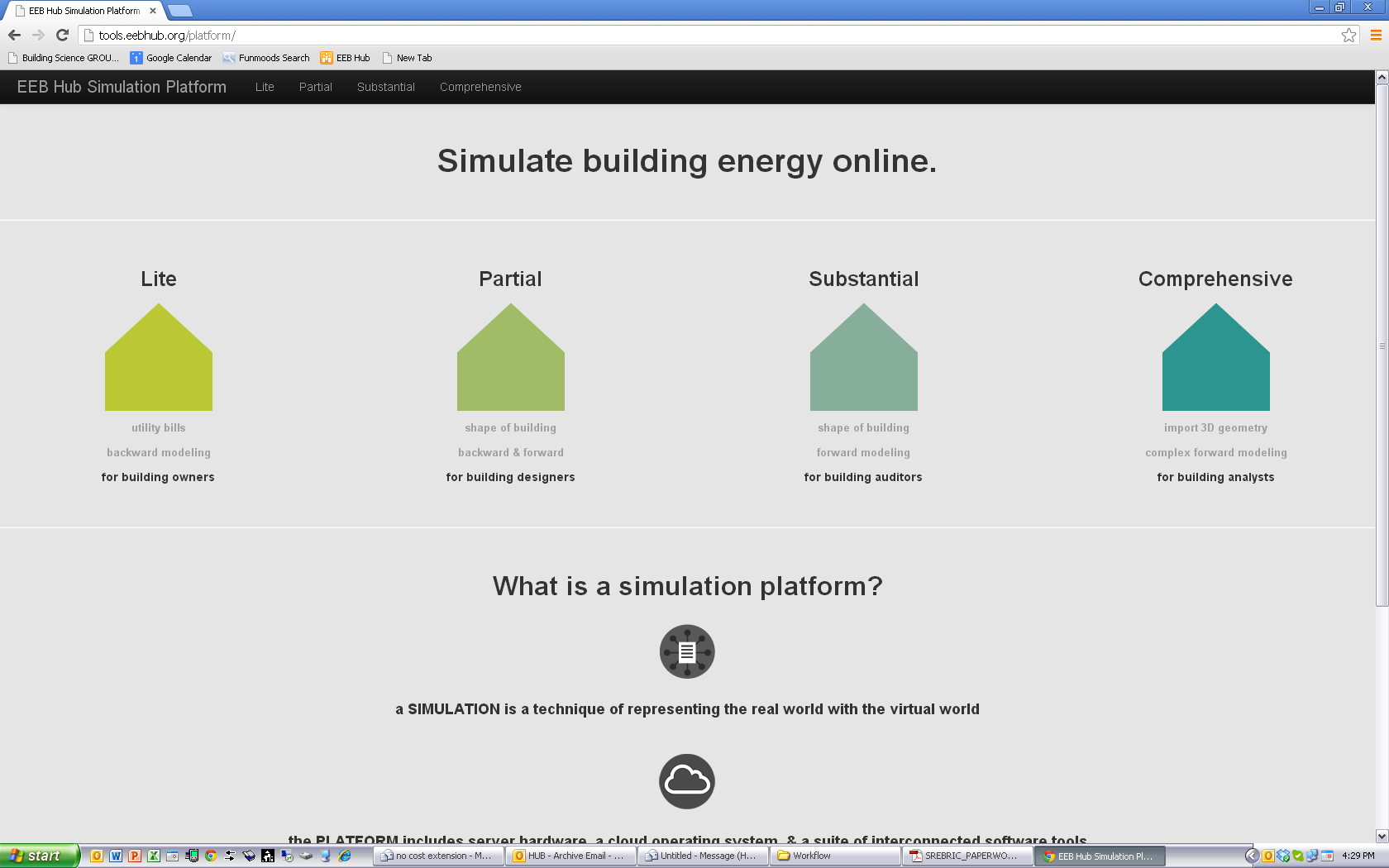 SUBSTANTIAL
40-80 Low > High Cost Measures with Retrofit Staging Timeline

DAYSIM: Shade Schedule
Lighting Shade Schedule, Spatial Daylight Autonomy, Critical Point Illuminance, Occupancy Sensors

CONTAM airflow, EnergyPlus energy use (heating/cooling)
+ all files (.idf, .rad, .sql) for experts

ECM Categories: Lighting/Daylighting, Plug/Process, Occupant, Envelope, HVAC
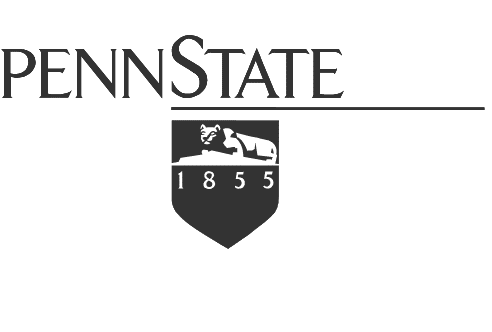 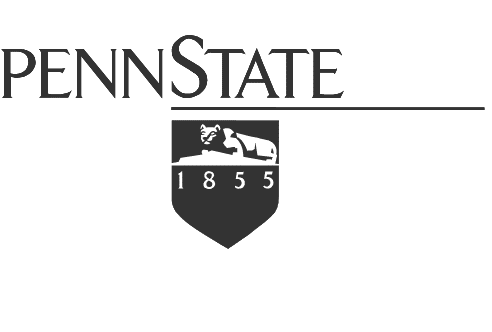 7
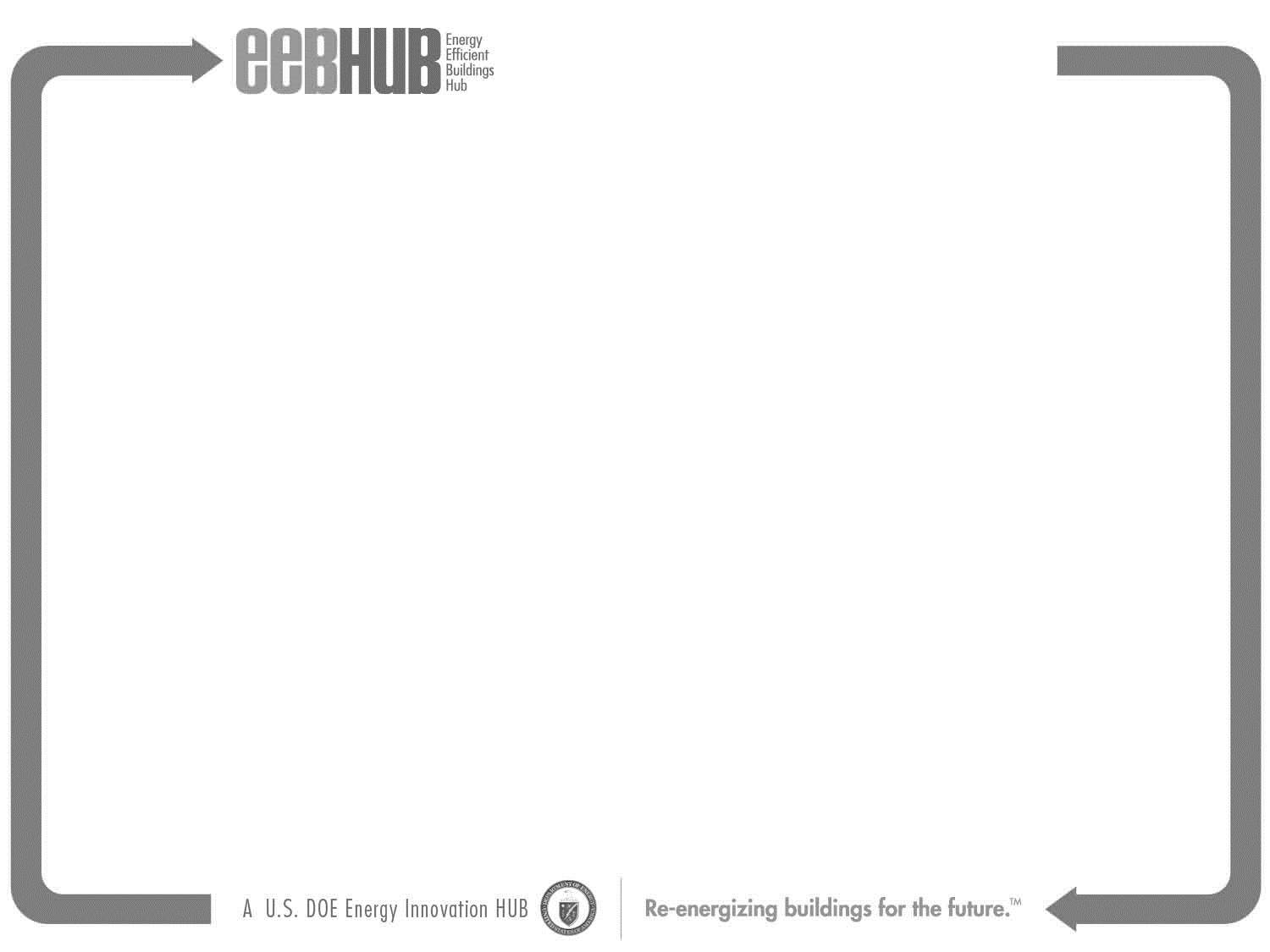 COMPREHENSIVE    Daylighting, Airflow, Energy
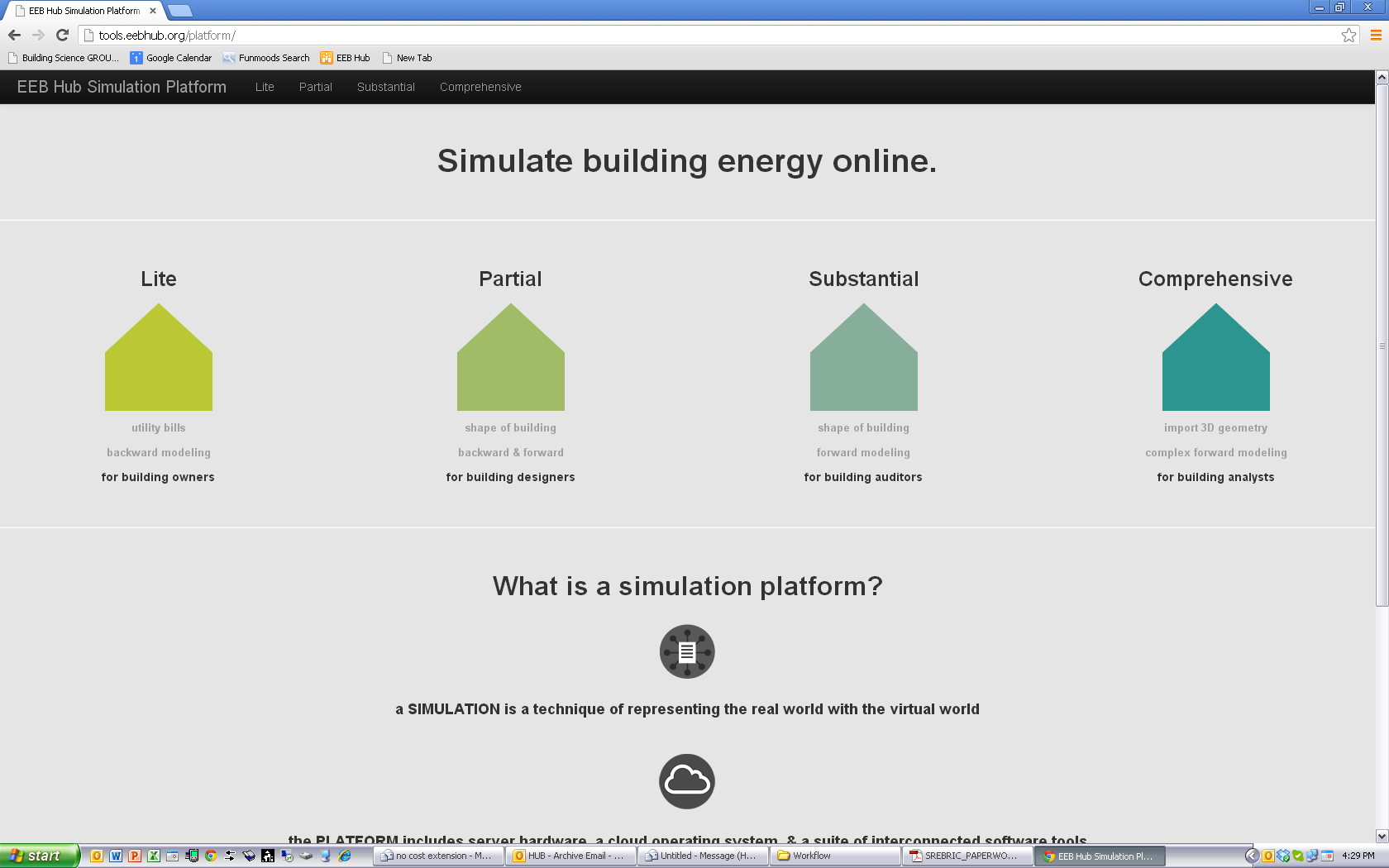 OpenStudio input file created
Hourly Shade Operation Schedule
Daylight Data File by Orientation
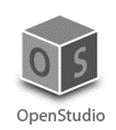 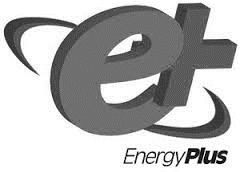 Hourly Lighting Power Fraction
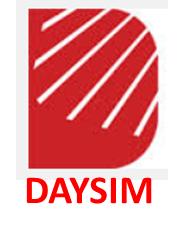 Building Energy Performance with  Integrated Daylighting Controls, 
Airflow, and Contaminant Transport Impacts
Annual Zone  Lighting Energy & Savings
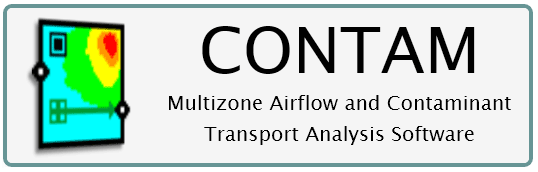 Airflow Calculation
(representative spaces
on each orientation)
8
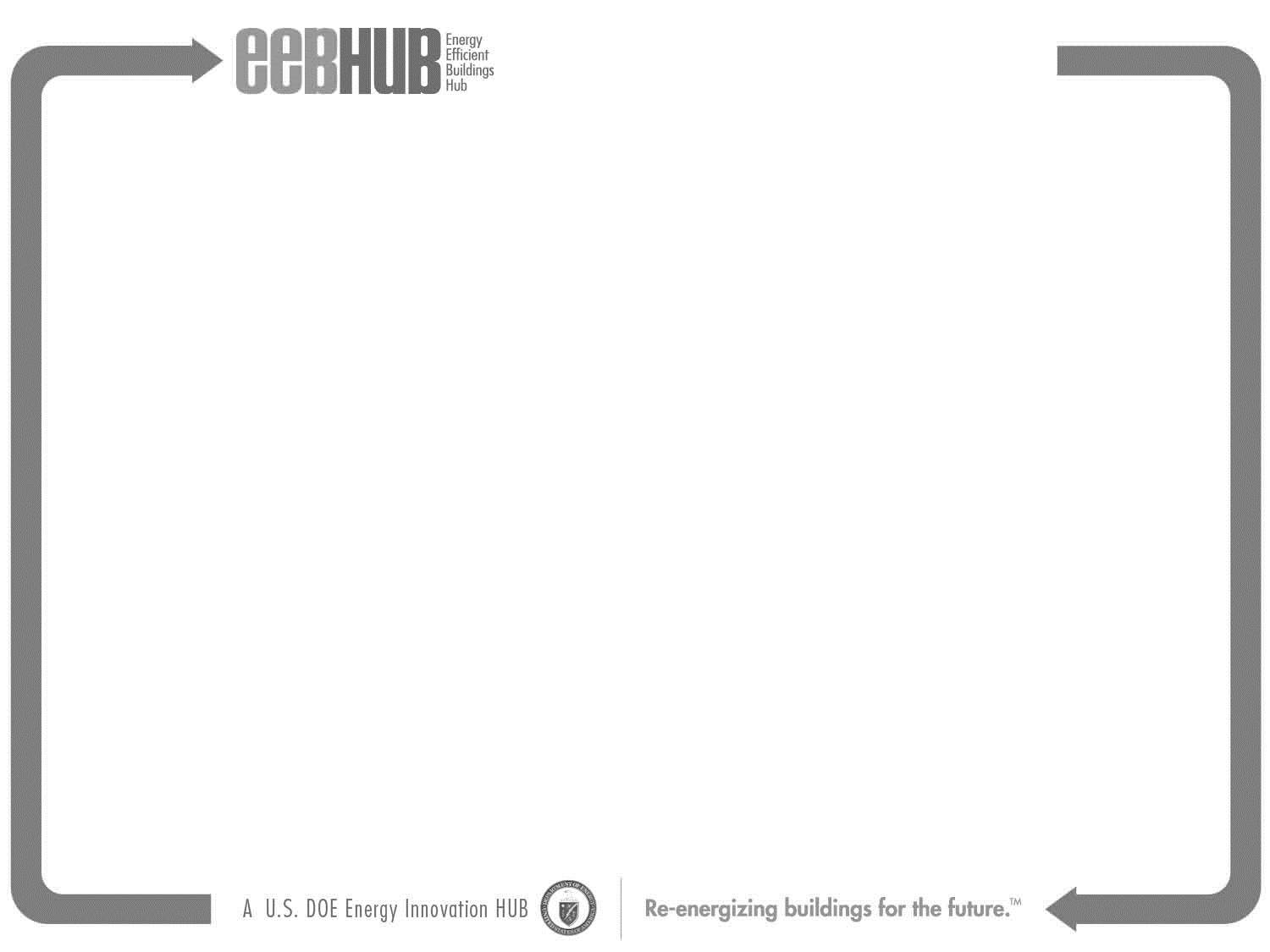 Daysim Development
Penn State added photosensor control system modeling and other modeling features (electric lighting, advanced shading device operation, system calibration, etc.), to the original version of Daysim that was developed by NRC-Canada & Fraunhofer Institute.
DAYSIMps is downloadable from www.daysim.ning.com.
The EEB Hub funded Daysim enhancements and the development of standalone Daysim modules for implementation in other programs.
A new user interface is currently being developed using OpenStudio’s menu system to apply these enhancements in an updated (new) version of DAYSIMps.
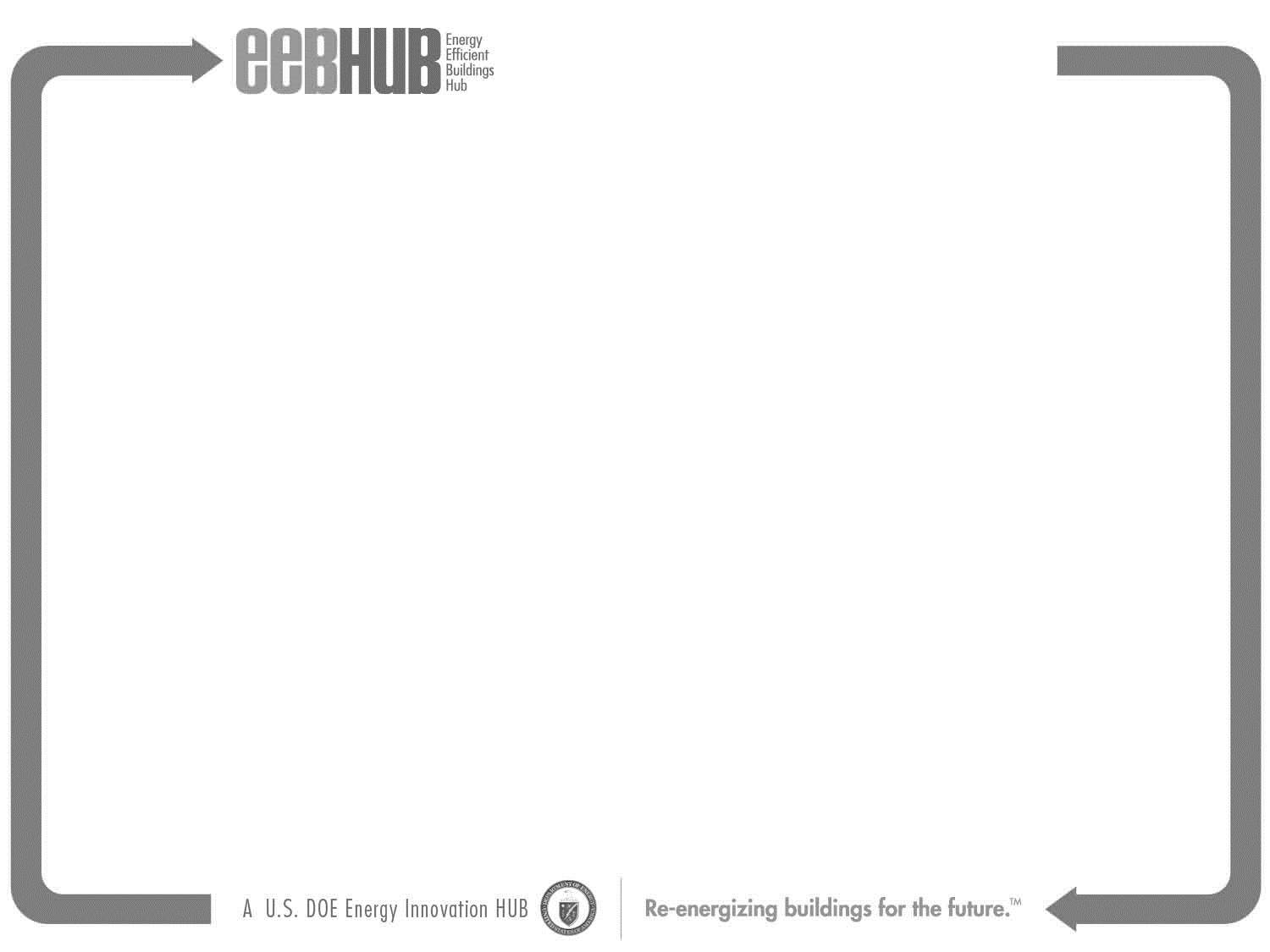 Daylight Energy Savings Calculations
Typical spaces are applied at the center of each façade.
Window specifications determine whether ribbon or punched windows are considered (by façade).
EPW weather data are applied to determine hourly sky conditions using Perez skies.
Shading devices are applied on an hourly basis to block direct sunlight.
Blinds = 20% transmittance
Fabric Shades = 5% transmittance
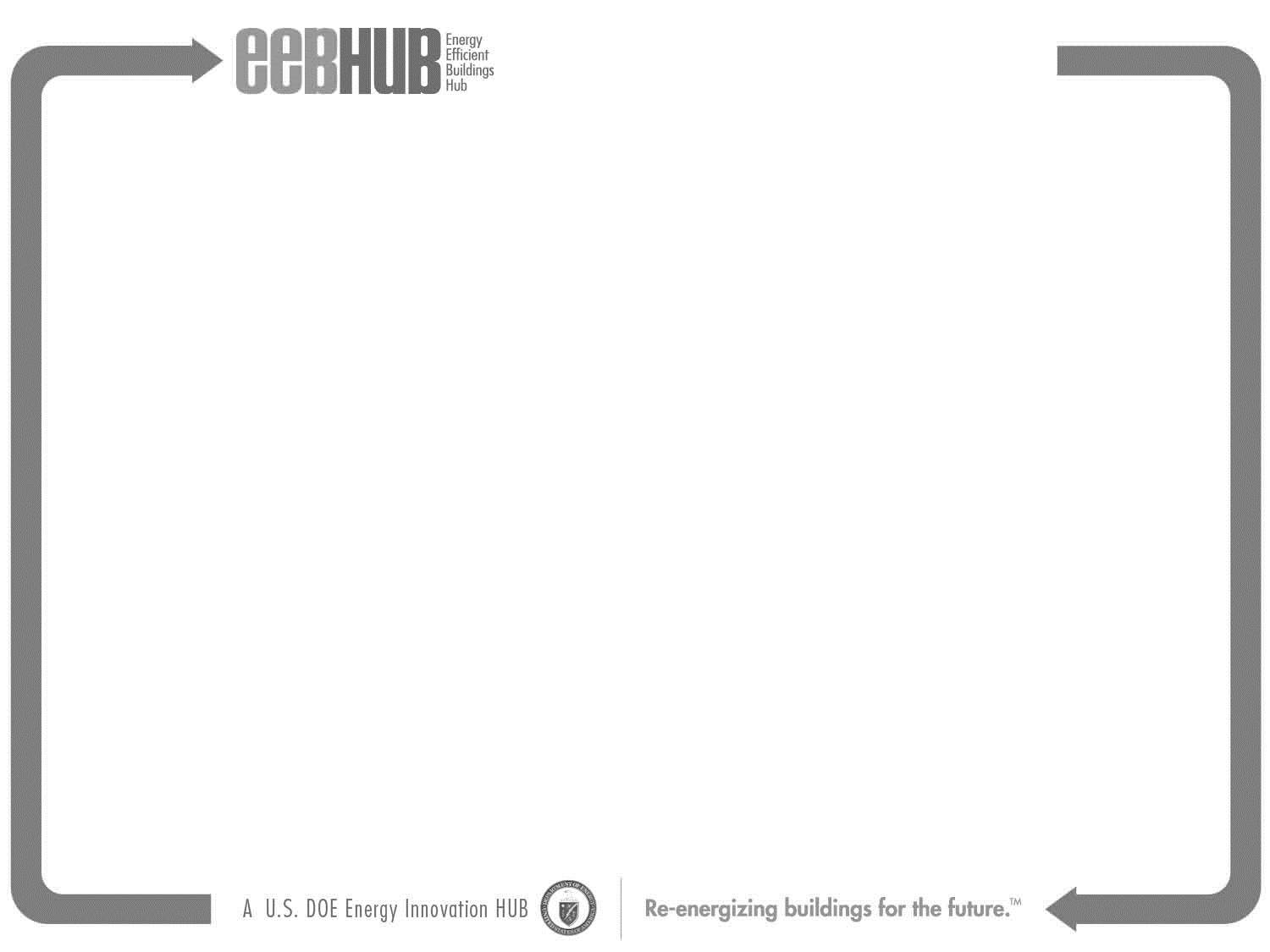 Daylight Calculations
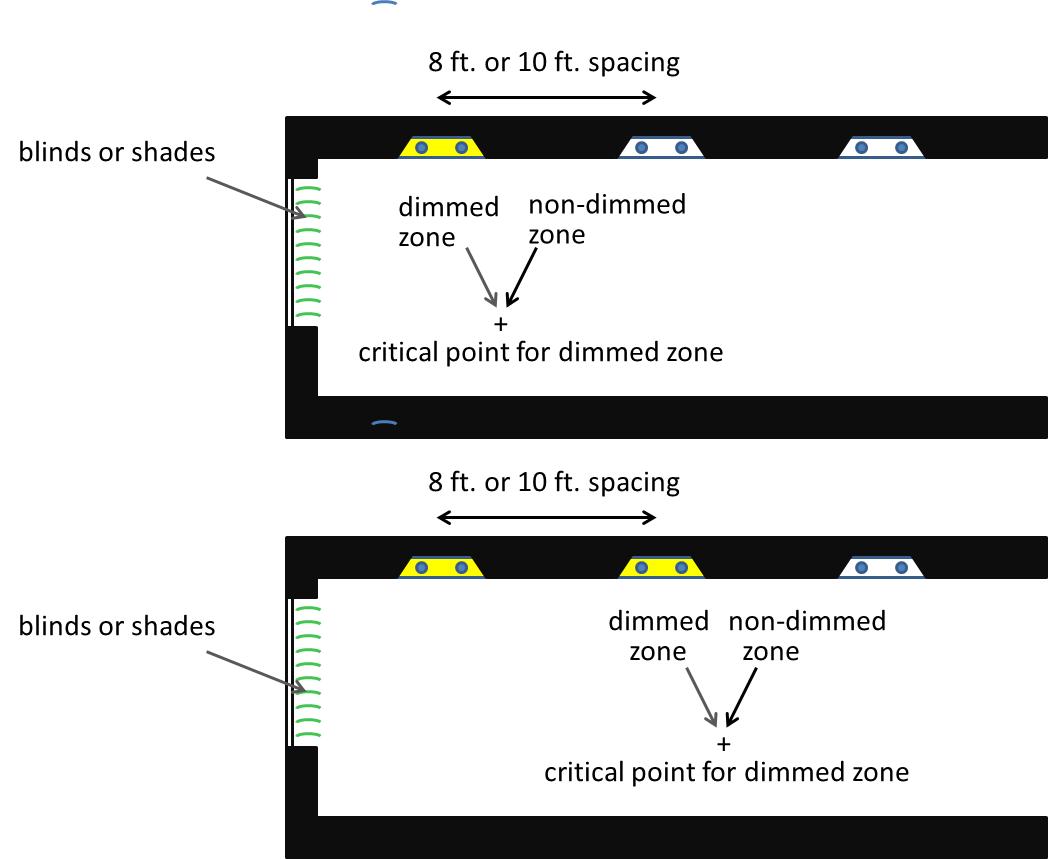 8 ft. and 10 ft. luminaire row spacings are applied.
Different daylight control zones are considered (1 row, 2 rows, 3 rows, etc.).
Critical points are placed four feet from the side walls near the interior edge of each daylight zone.
A 70/30 contribution is considered from the dimmed and non-dimmed zones at the critical point.
Dimming levels are determined for each layout.
Room power levels are calculated.
The configuration with the highest energy savings is applied.
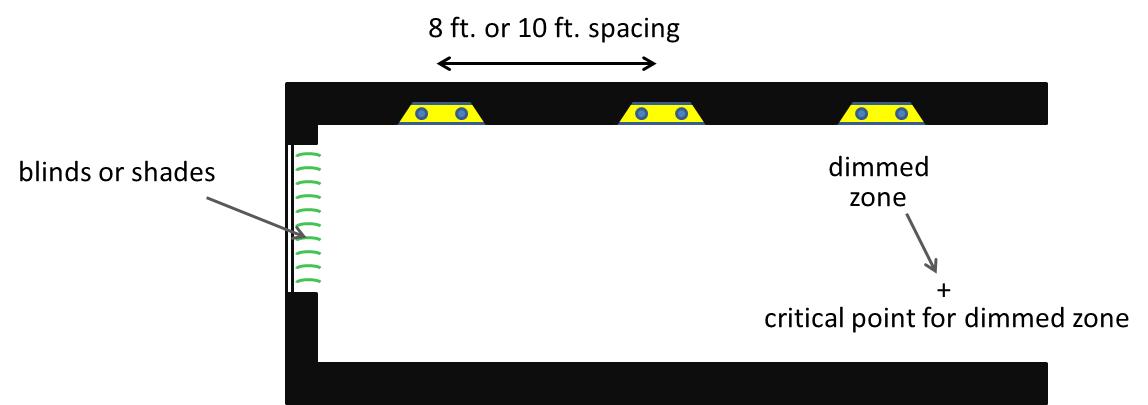 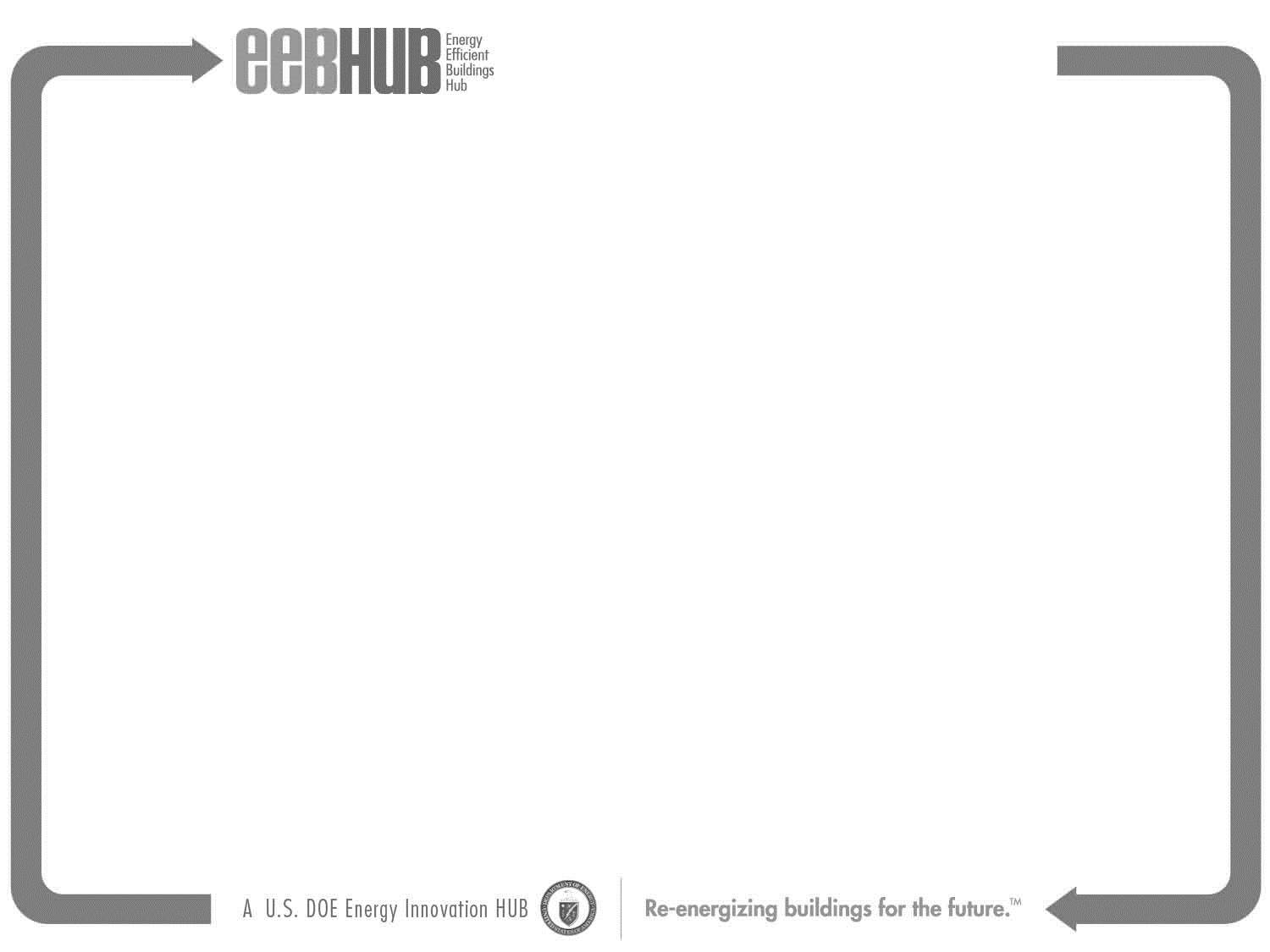 Daylight Output
Monthly electric lighting energy savings table/graph.
Electric lighting power levels at each hour of the year are applied in an EnergyPlus schedule for each perimeter zone.
A shading device schedule is produced for each façade (for EnergyPlus).
Option - Daylight Autonomy contour graphs and Spatial Daylight Automony (sDA300 lux,50%) can be computed for each space (below).
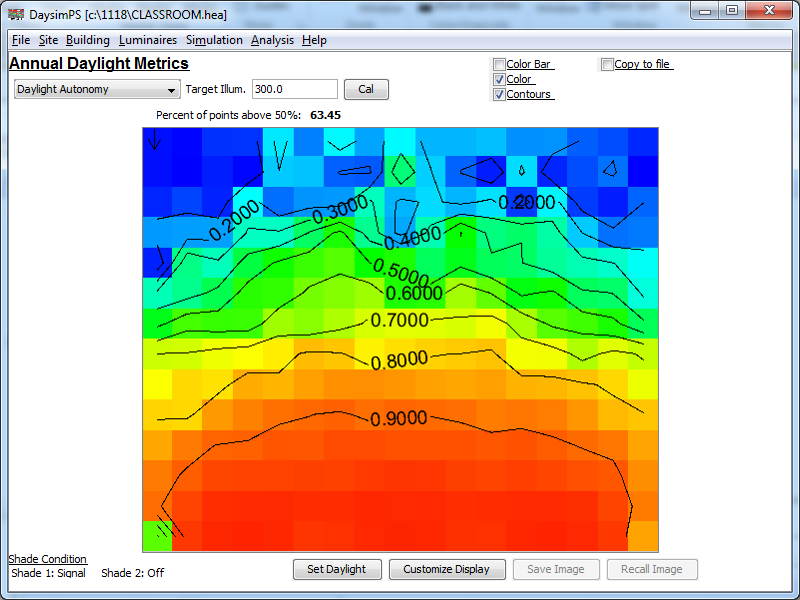 sDA300 lux,50% = 63.5%
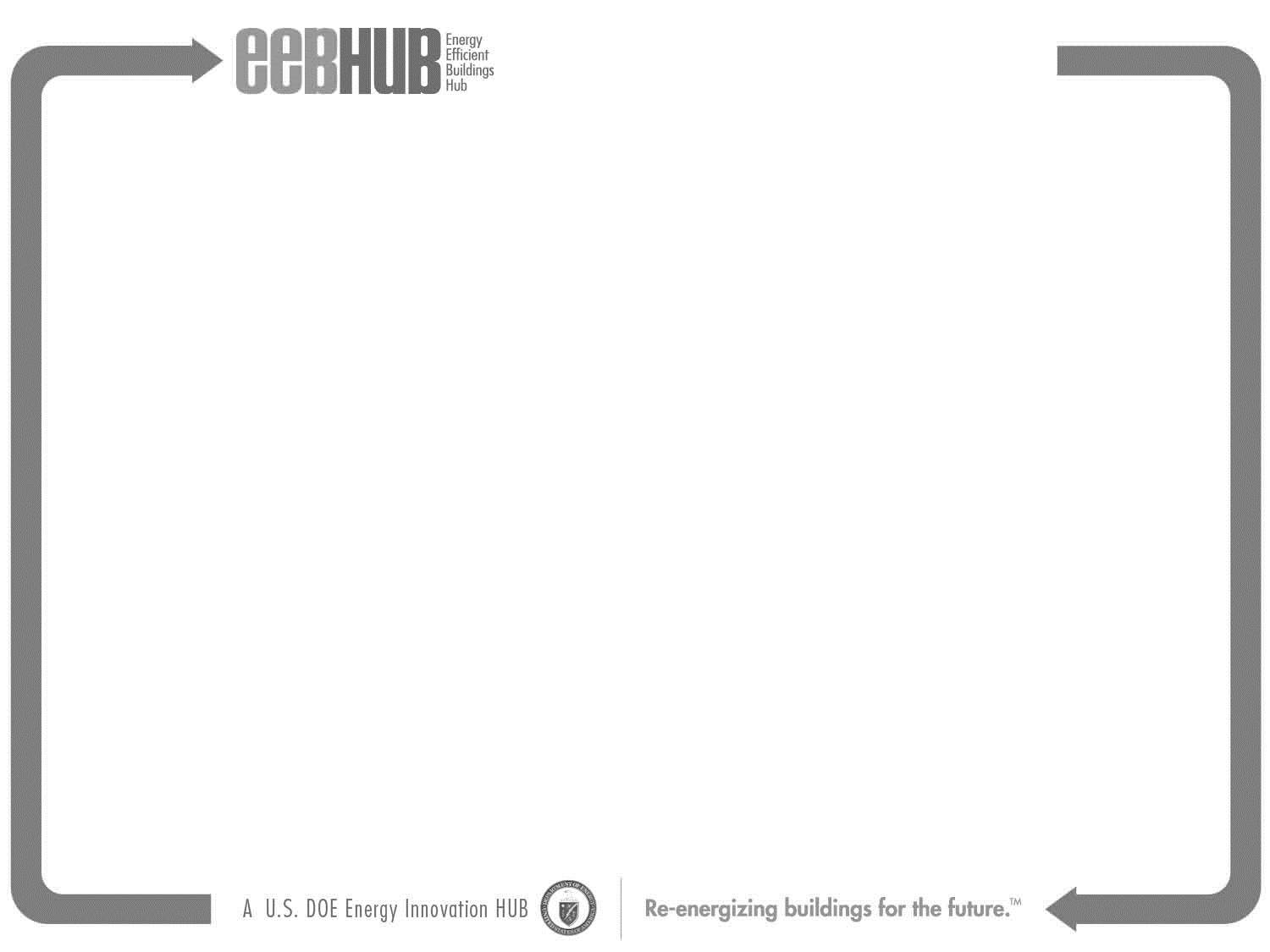 Why Airflow Modeling?
Airflow in buildings are either
Intentional (supply/return flow, exhaust…)
Unintentional (infiltration, zone-to-zone leakage…)
Both types play a role in transport phenomena
Heating and cooling
Contaminant transport
Internal unintentional transport typically not modeled, infiltration should be modeled
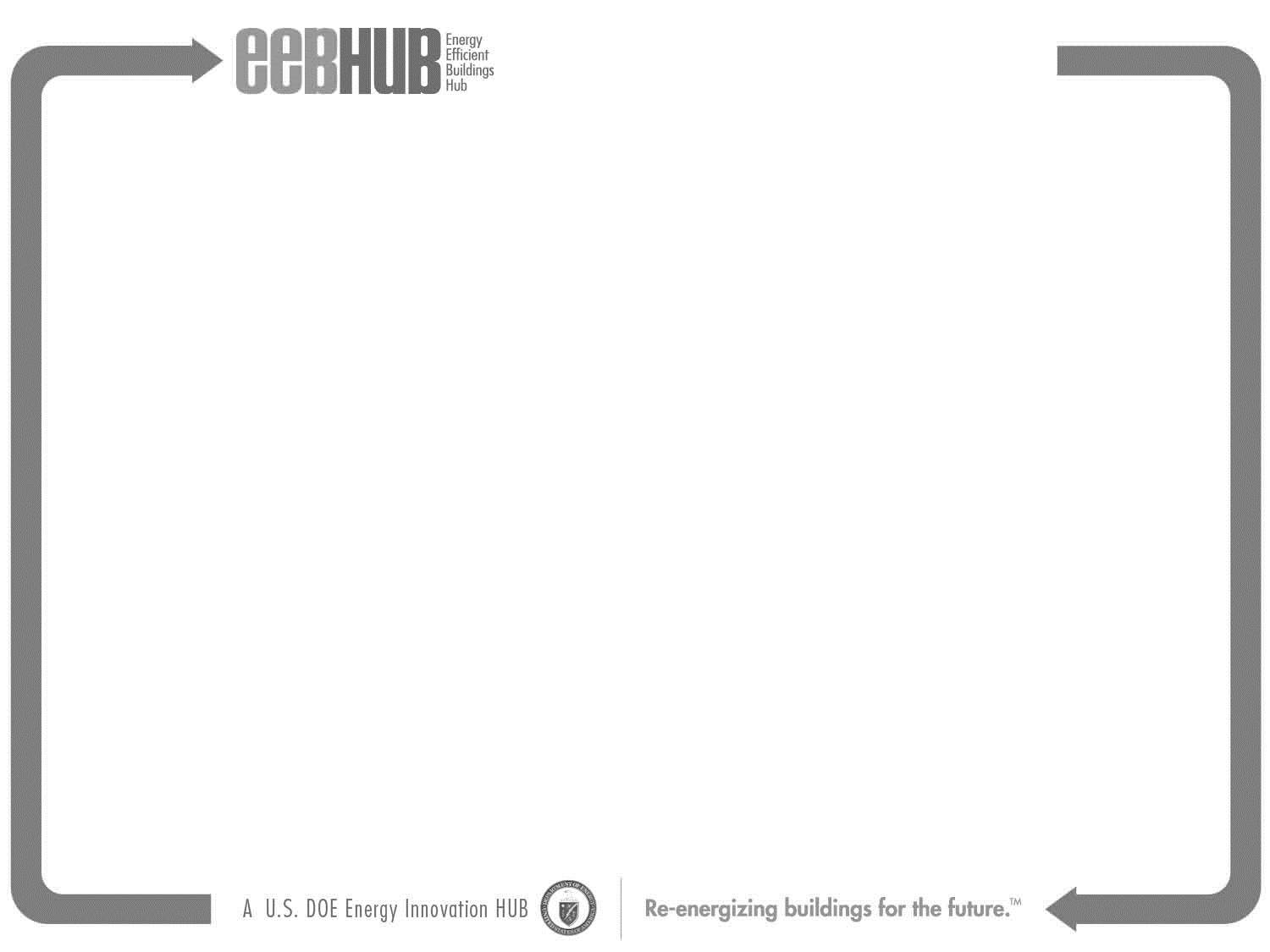 Infiltration Modeling
Infiltration accounts for up to 25% of load
Modeling is typically very coarse
Standards/guidelines
Rules of thumb
Alternate approach: use CONTAM to compute infiltration based on building airtightness
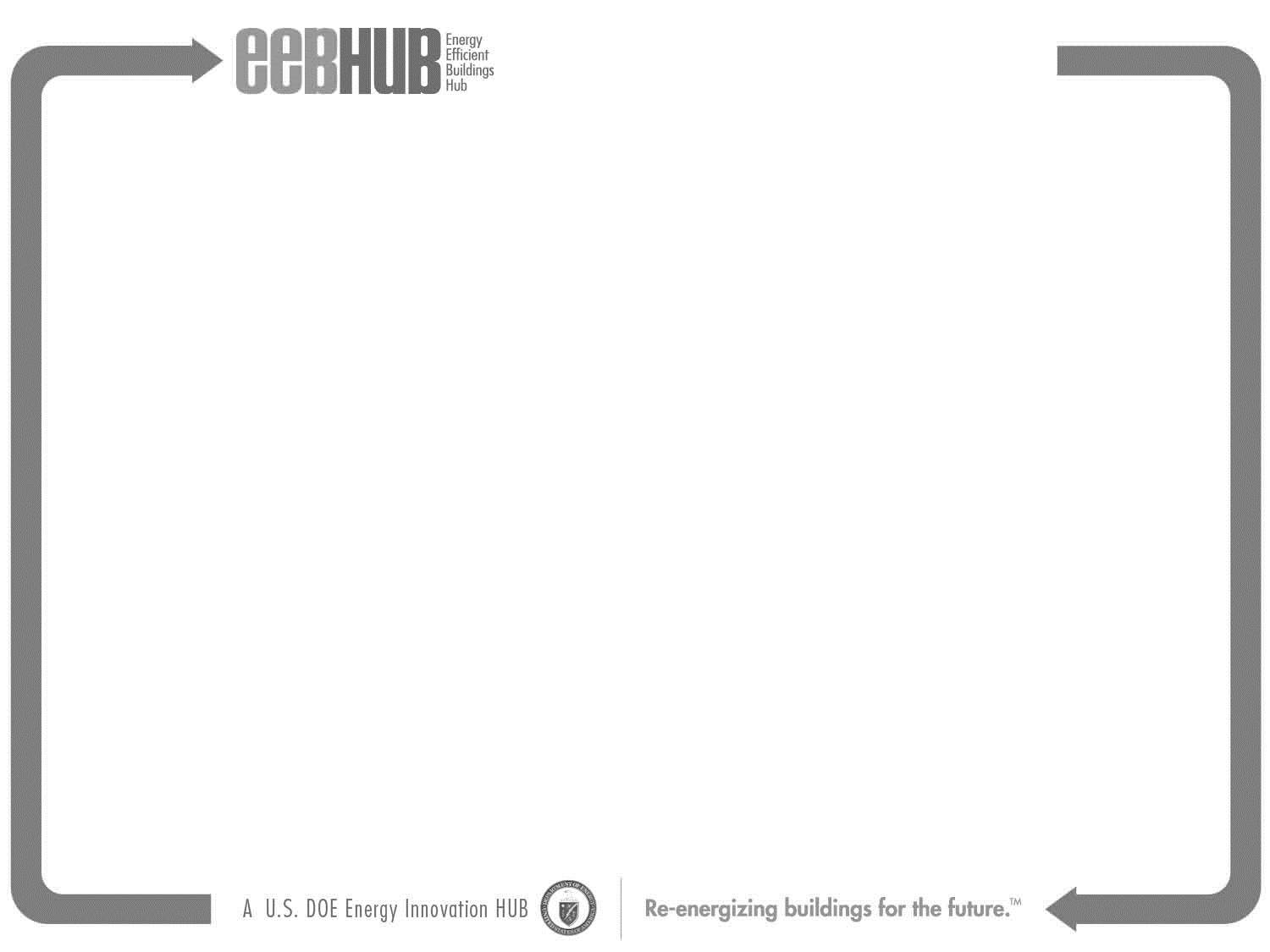 What is CONTAM?
General purpose multizone airflow simulation code
Often used for contaminant transport simulation
Uses an “element assembly” model of the building
Leakage paths, air handlers, and other components of the model are represented as logical elements
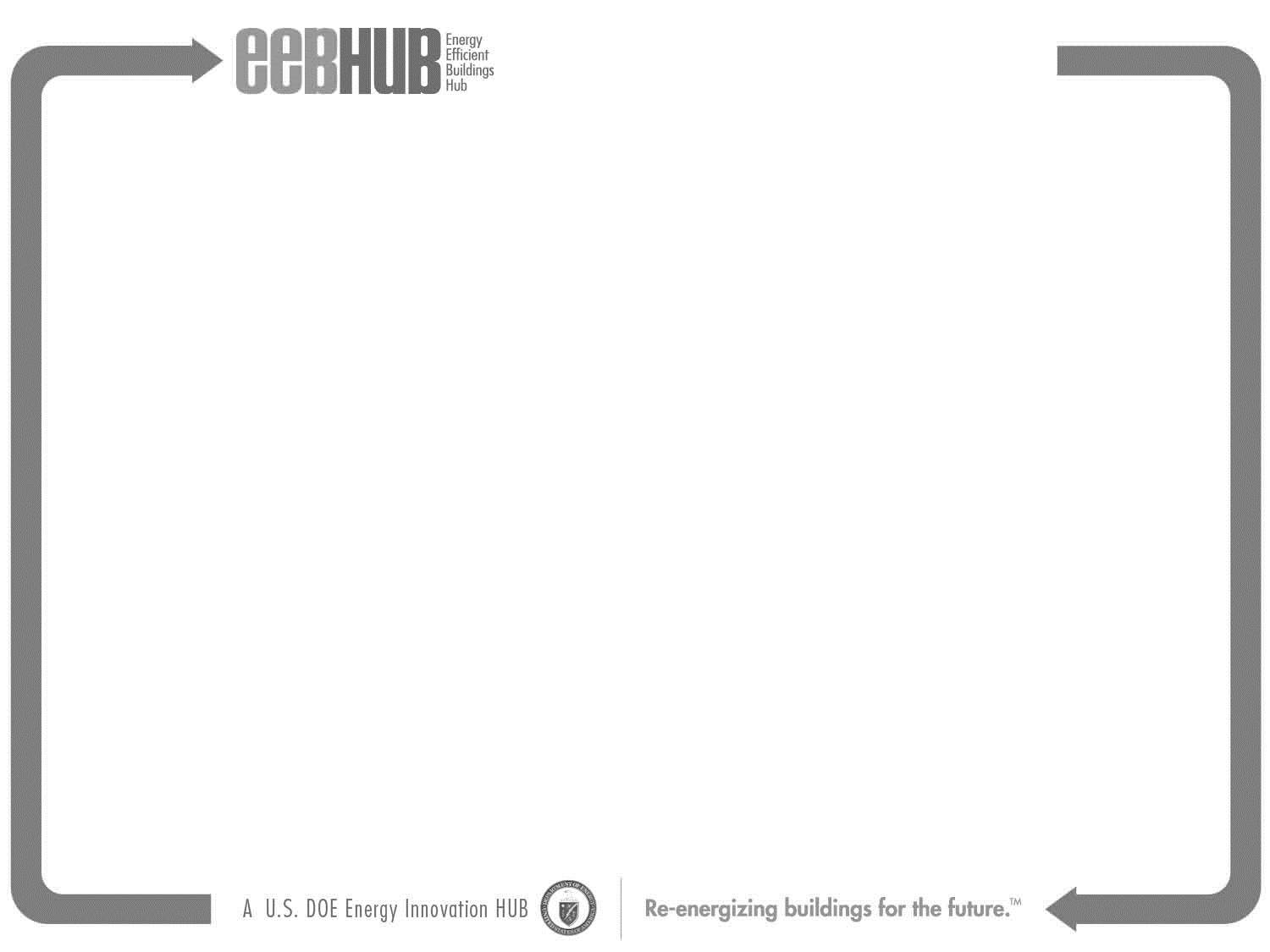 Approach
Translate energy model into airflow model
Run CONTAM to compute infiltration
Process CONTAM outputs to create enhanced energy model
Programmed using the OpenStudio SDK
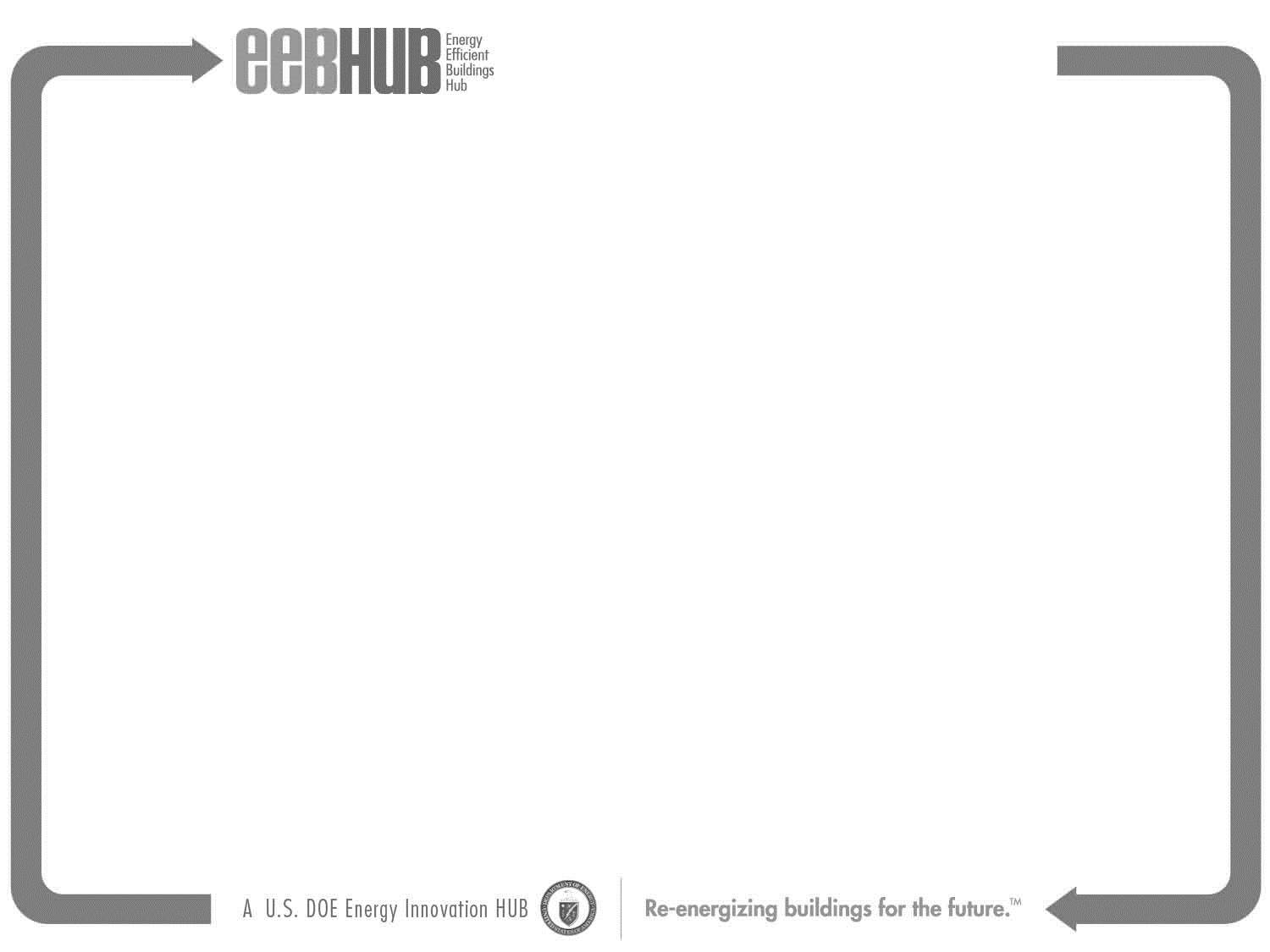 Automatic Translation
Convert energy model objects into airflow model objects
Process is 100% automatic
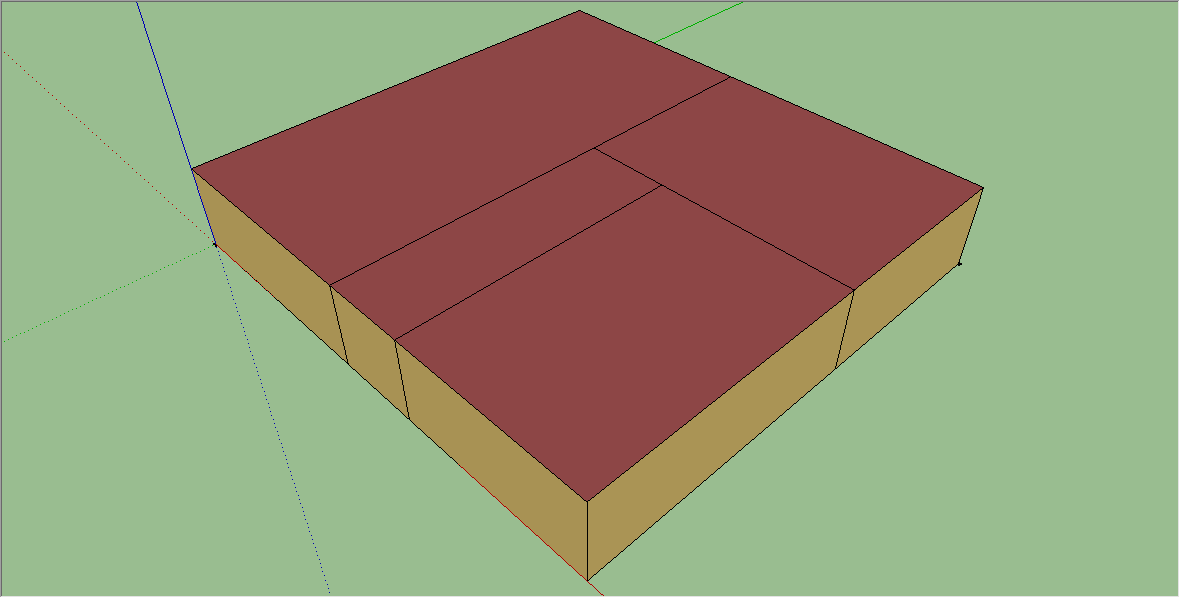 1
1
2
2
3
4
3
4
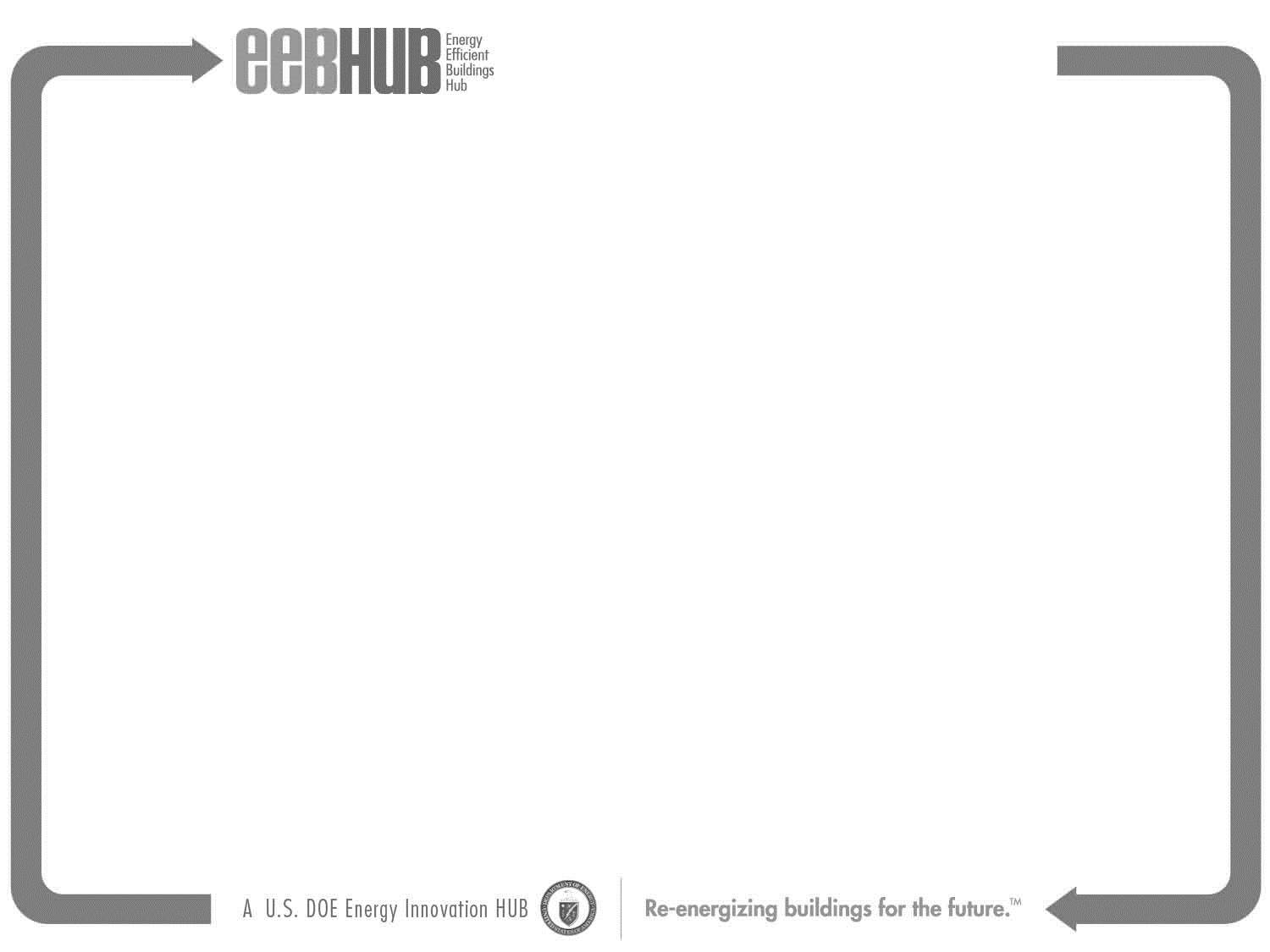 Applications
Infiltration calculation (presently a part of RMT)
HVAC security modeling (described in ASHRAE paper)
IAQ/IEQ building performance assessment
…
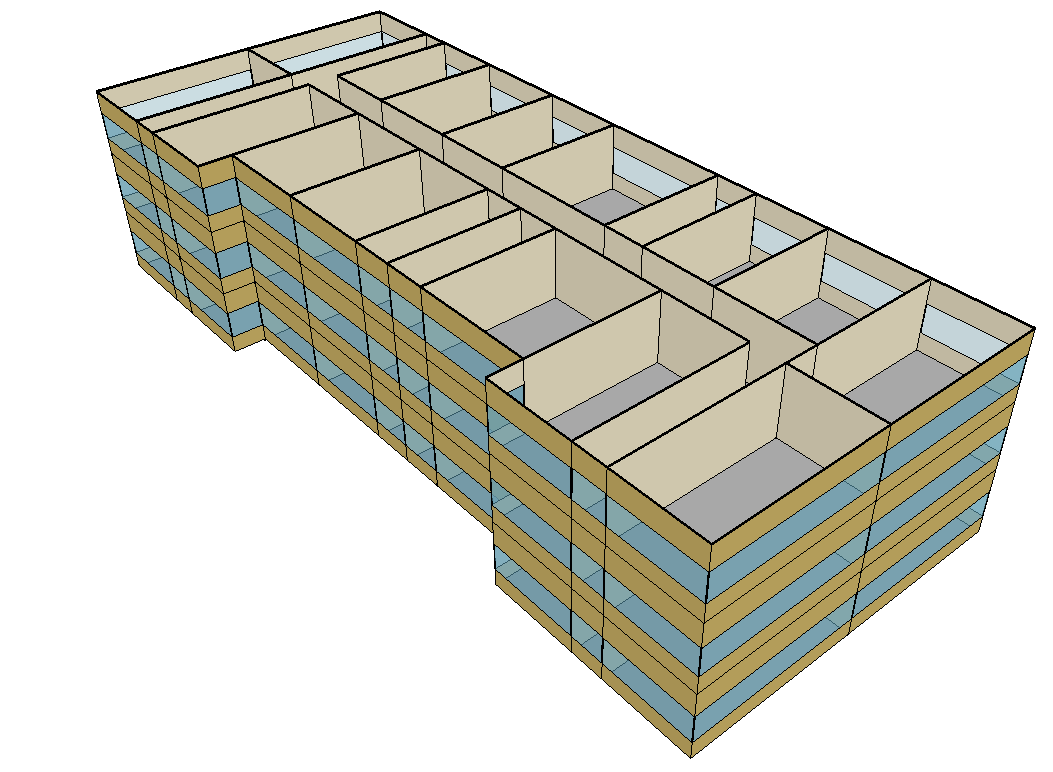 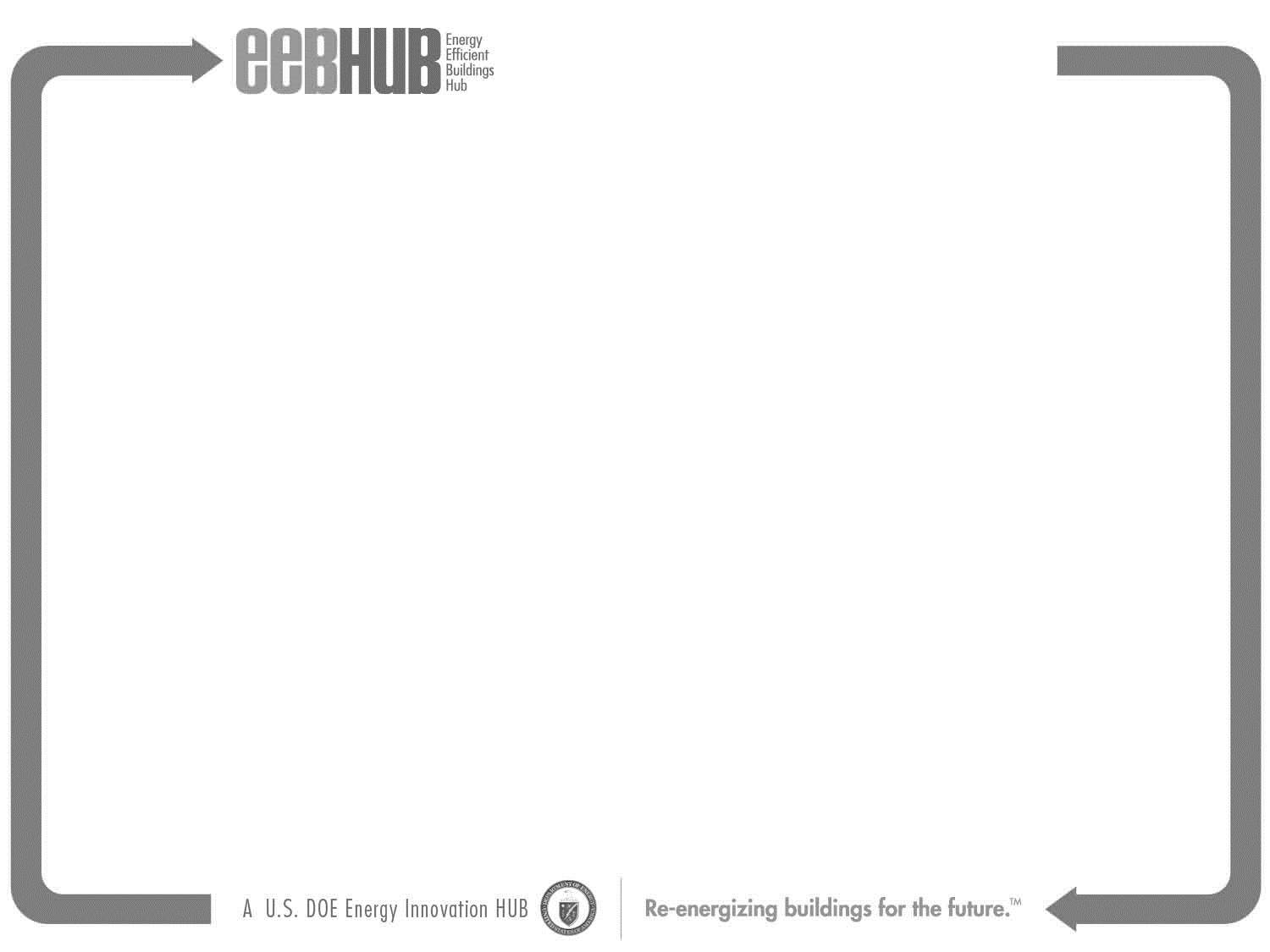 Summary on Airflow
Enable enhanced energy modeling with airflow modeling
CONTAM objects are integrated into OpenStudio (as of version 1.1.3)
Current applications include infiltration and security modeling
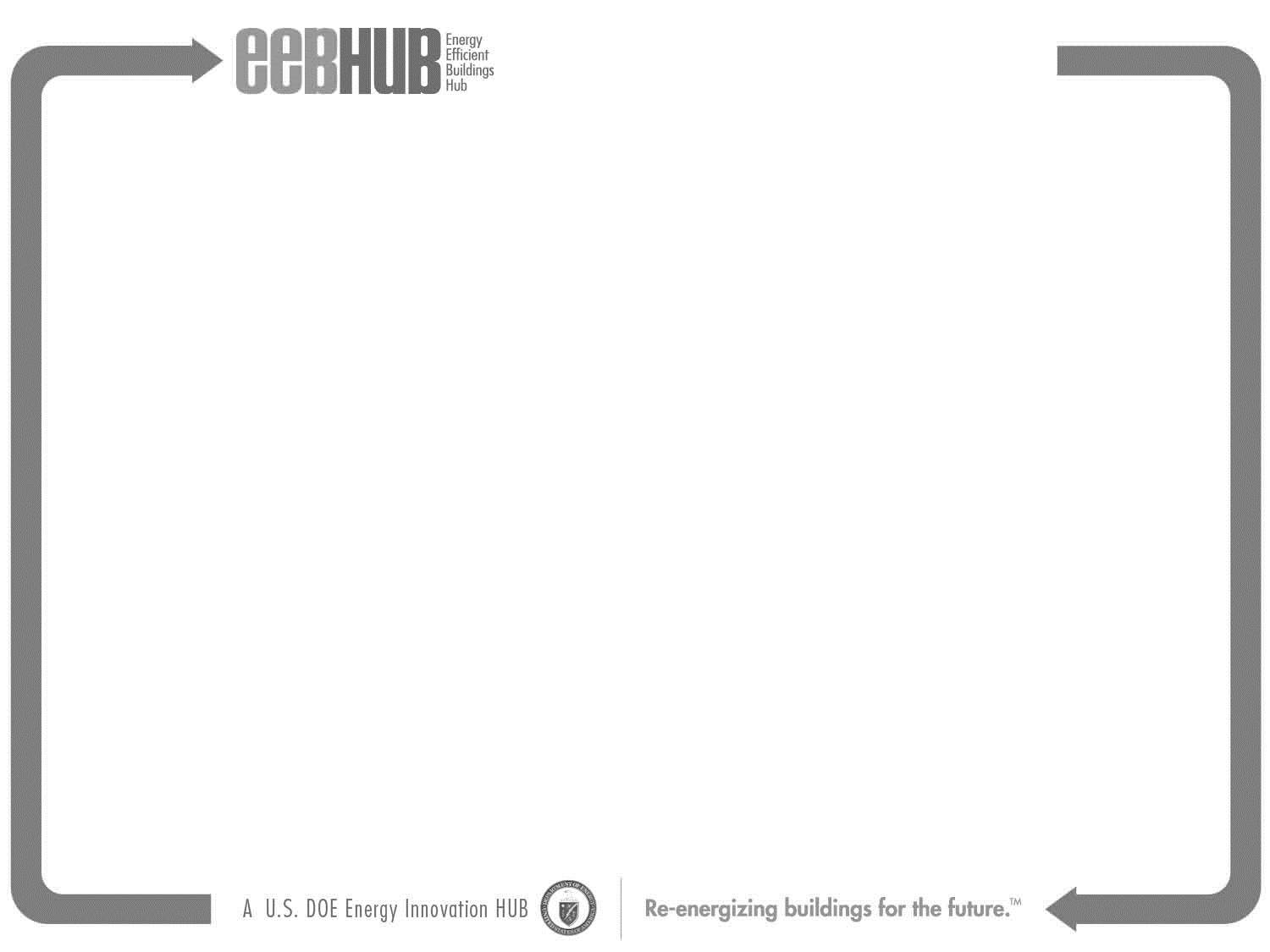 Modeling Theory
Energy Models
Run Time
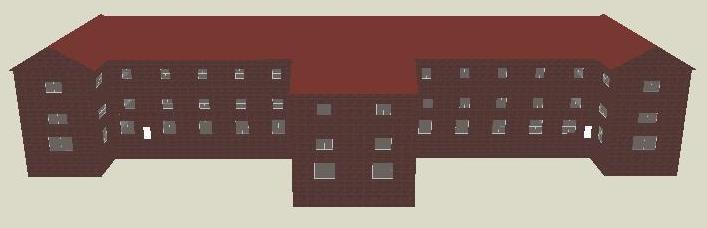 15  min
Detailed
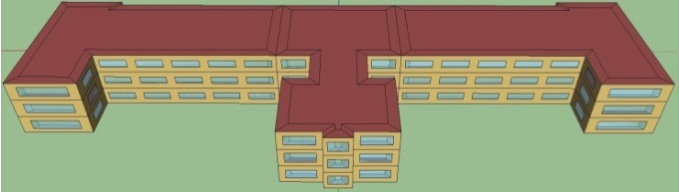 Reduce Complexity
9  min
Simplified Thermal Zones
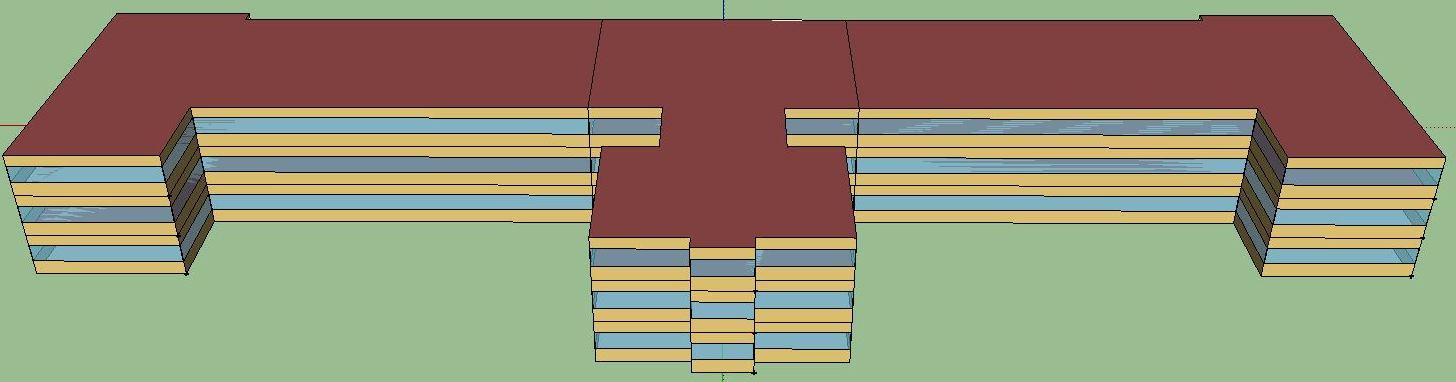 Simplified Geometry
5  min
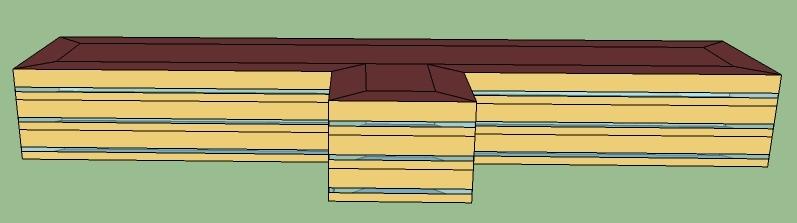 2  min
Reduced Order Model
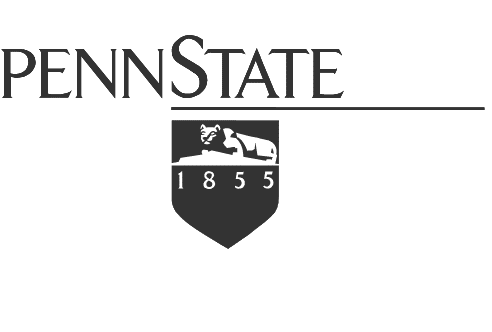 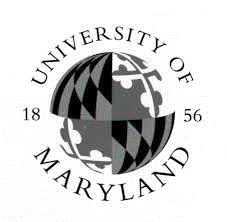 20
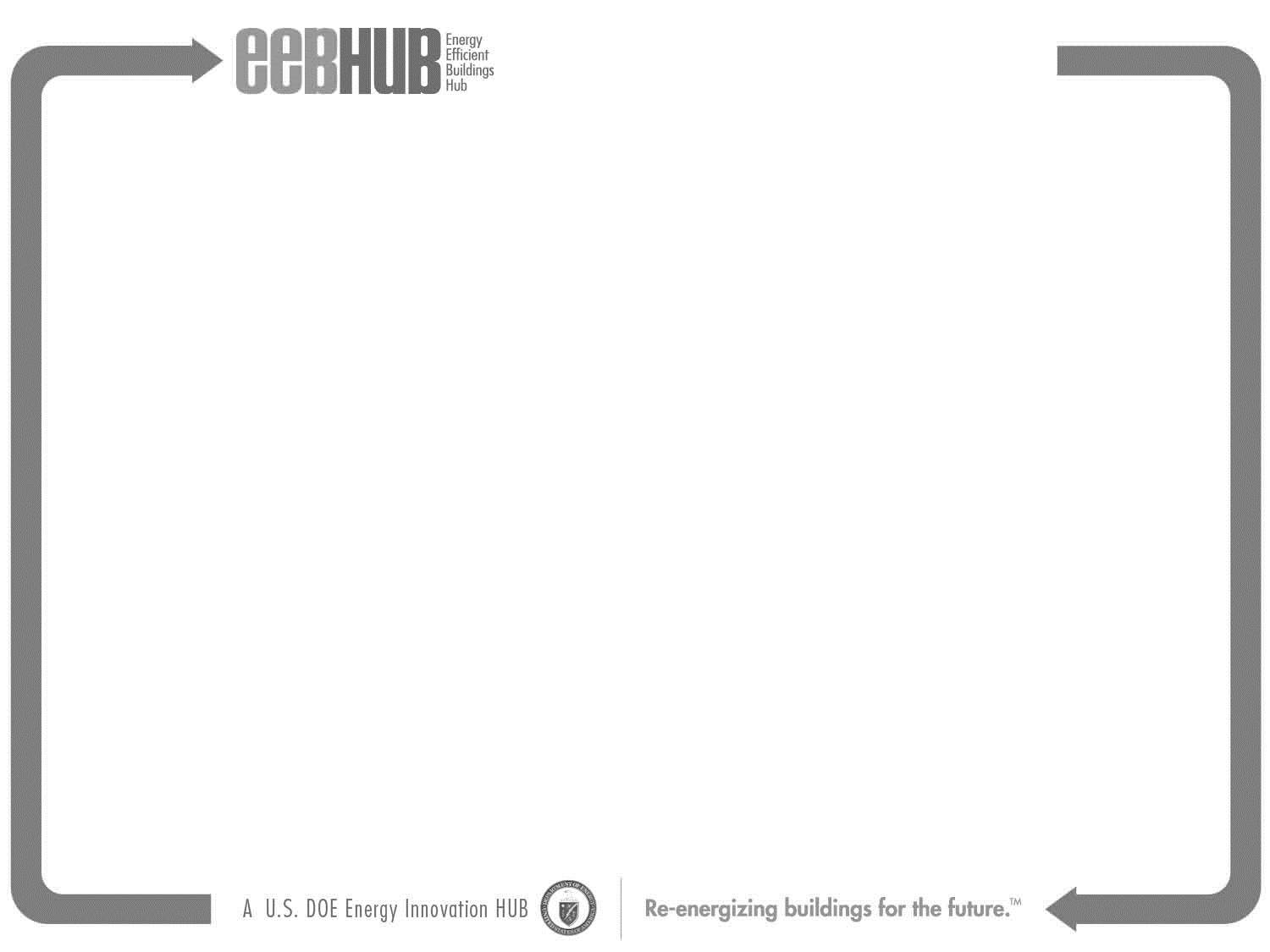 OpenStudio/E+
Validation Case Studies
Building101
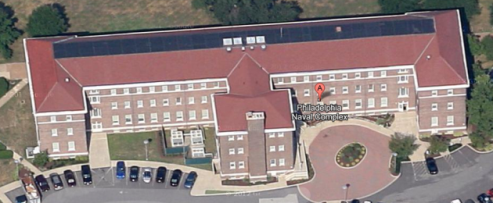 Interactive Output
User Input
Tracking Sheet
Geometry
Energy Simulation
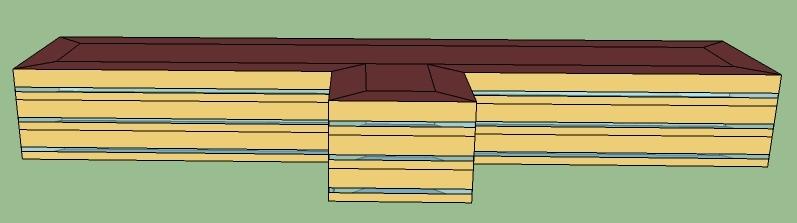 Measure Selection
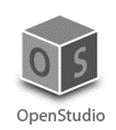 Enclosure
Building Component Library (BCL)
Building Component Library (BCL)
One Montgomery
Data
SUBSTANTIAL
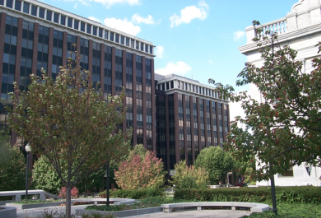 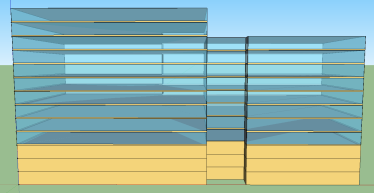 Energy End-Use
Flow
Typical Room
Financial
Mechanical
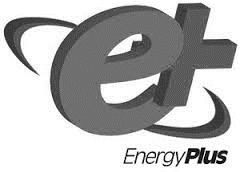 Lighting
Healthcare/Lab Case Study
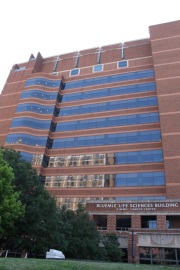 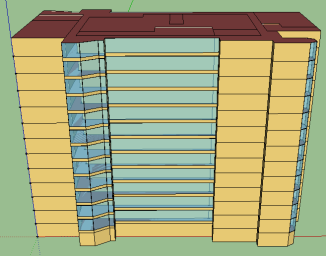 Schedules
tools.eebhub.org/game
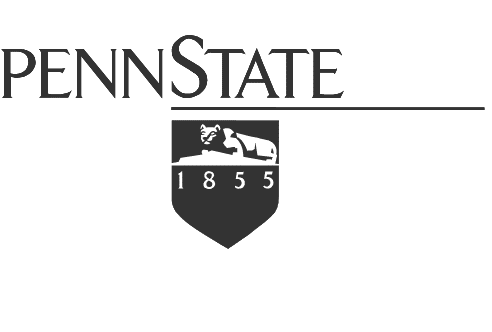 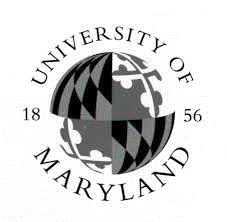 21
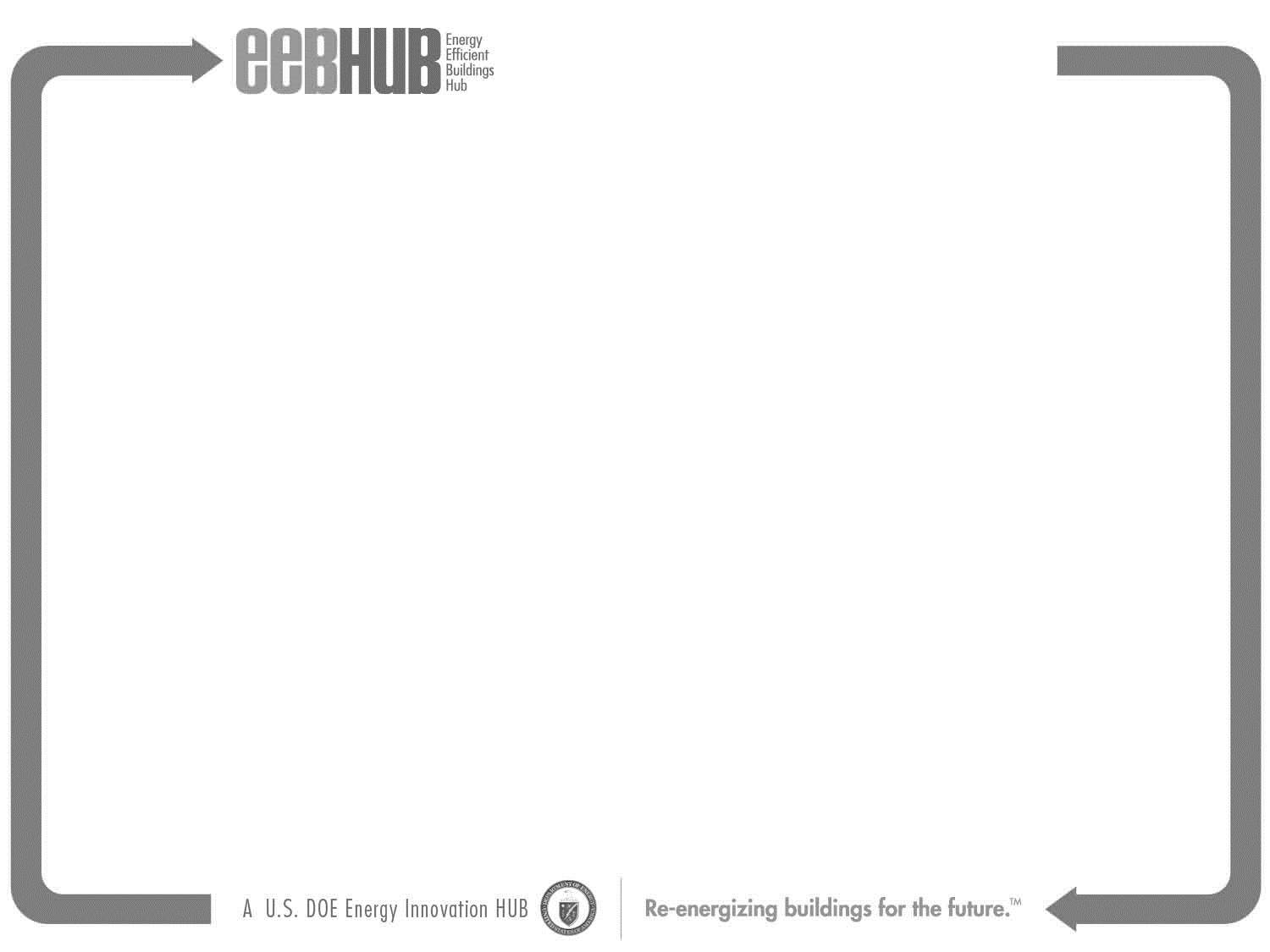 Retrofit Decisions & Features
Factors that impact retrofit decisions:
Building Type, Size, Location, Age
Financial constraints (capital availability, financial return requirements)
Measure cost & performance uncertainty
Building use, reliability, and disruption constraints
Planned capital projects and maintenance 
Energy source uncertainty (price, availability)
Technological change (new technology, regulation of old technology) 
Environmental considerations (greenhouse gas emissions, water use) 
Indoor environmental quality and productivity impacts

Features for January:
Add new measures (Economizer, service hot water, exterior lighting)

Features for March:
ASHRAE Standard 90.1 HVAC Systems (No3- No8)
Schedule editor
Upload measures to the Building Component Library
Benchmark building with the LEED NC buildings 
Editable measure information and cost assumptions
Editable financial assumptions & financial planning tab
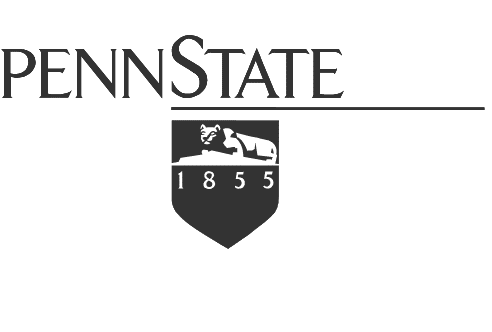 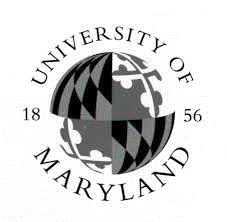 Acknowledgements: 
PSU: Jin Bin Li, Mujing Wang, Nicholas Mattise, Josh Kuiros, Yang-Seon Kim, Ibrahim Alanqar, and Liusheng Yan
NREL: Kyle Benne, Andrew Parker, Nick Long, Brent Griffith, and Larry Brackney
22
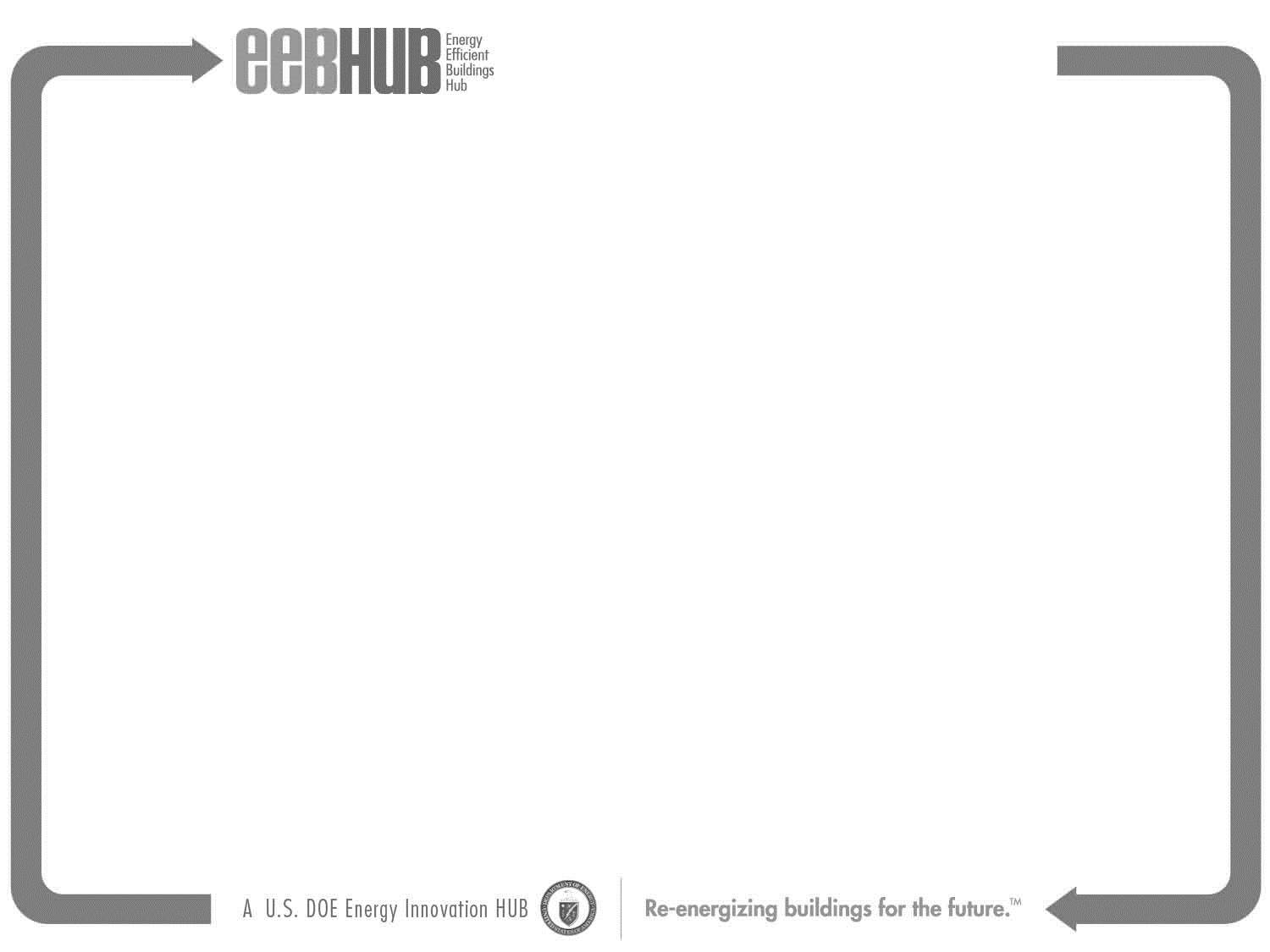 RMT Measures
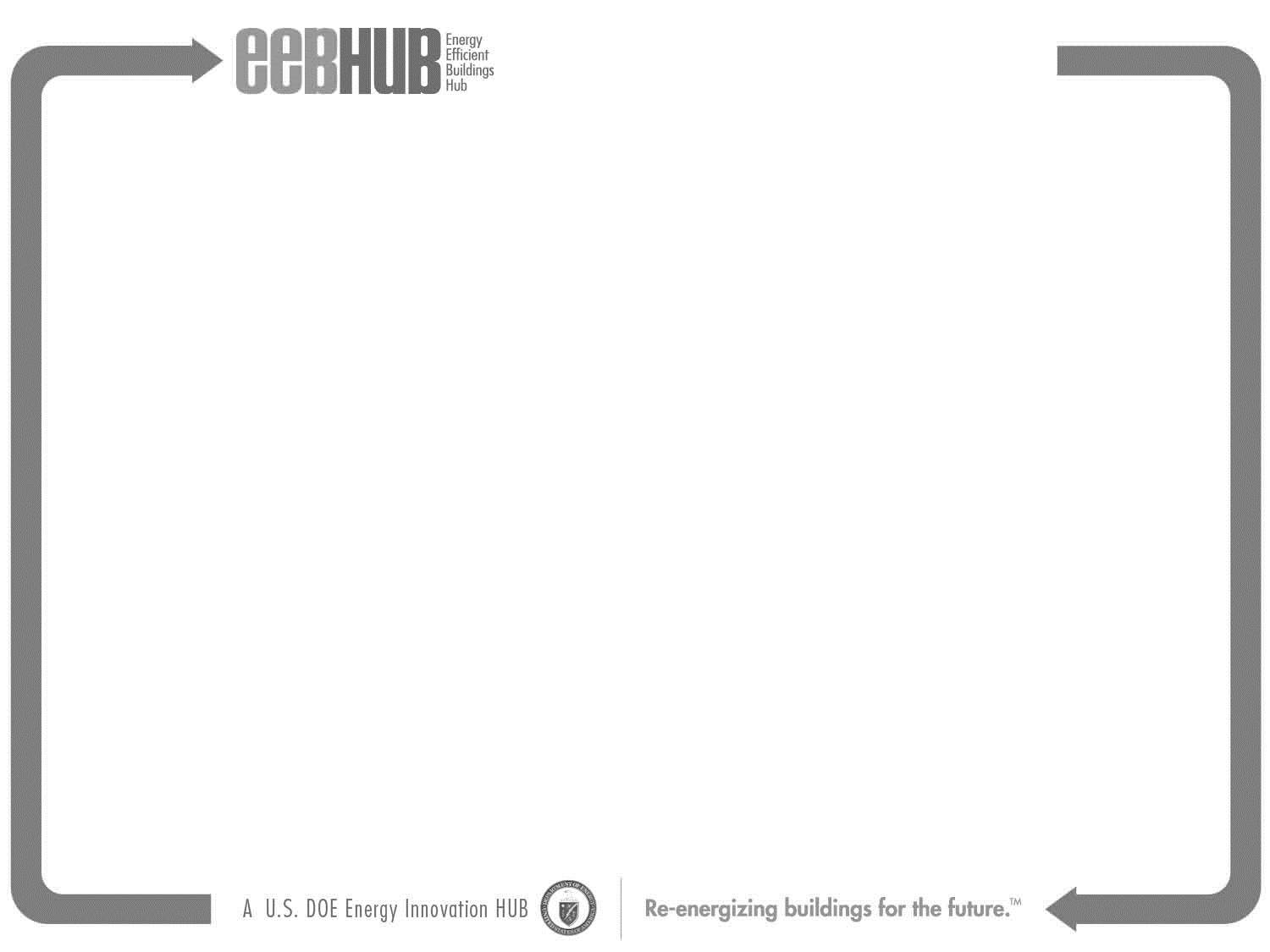 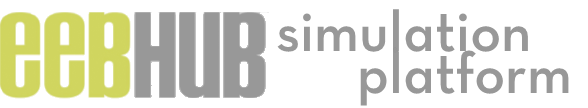 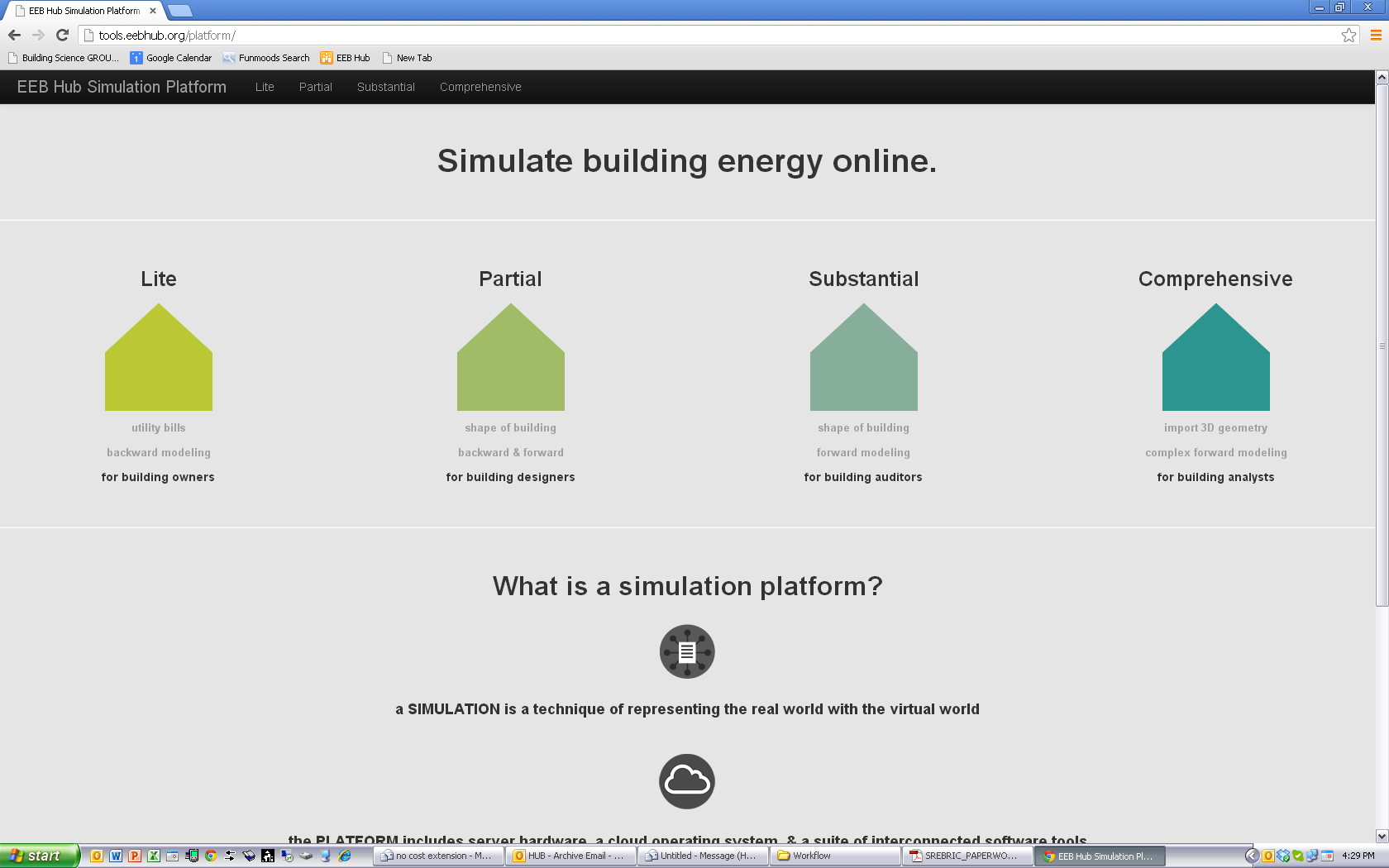 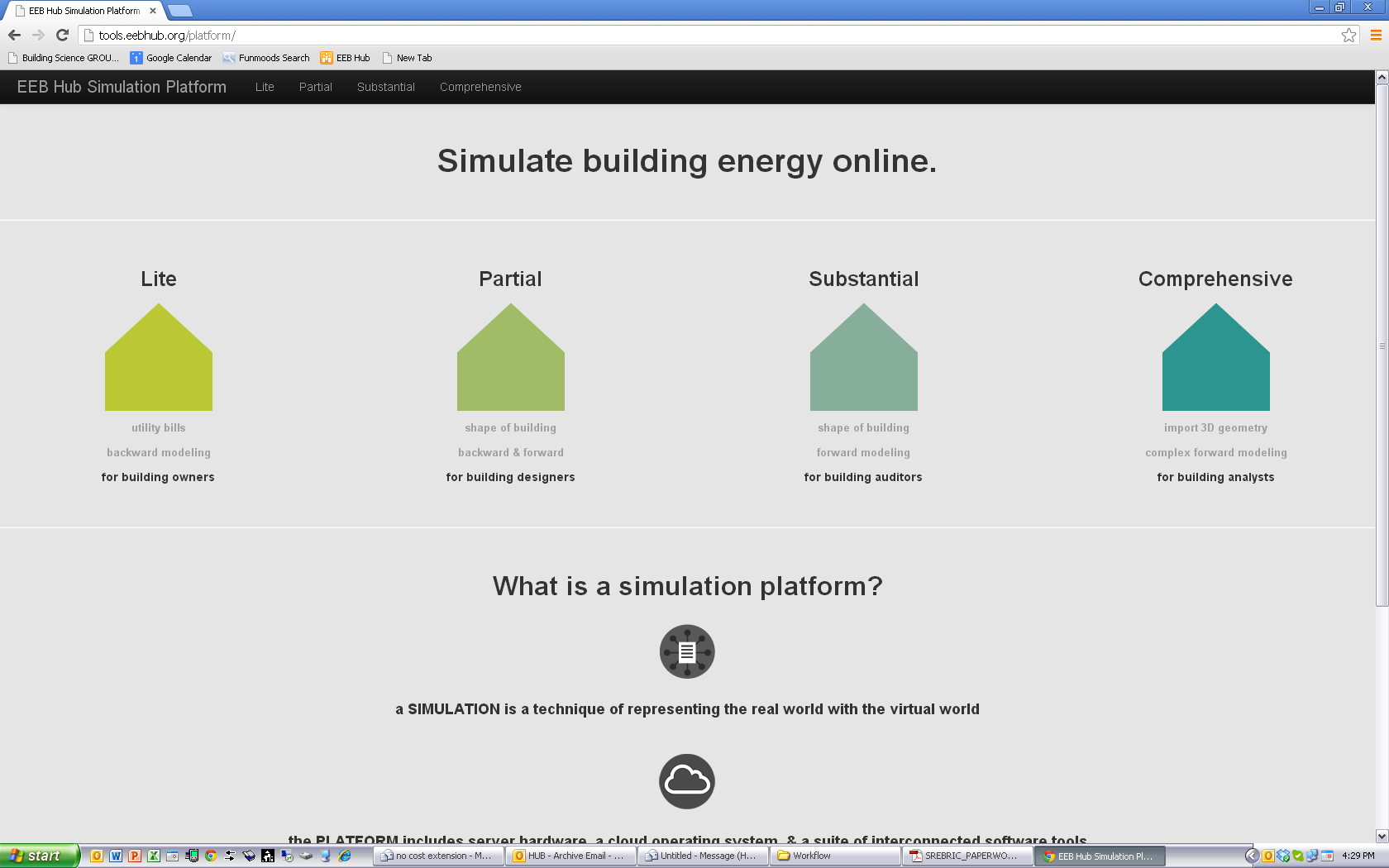 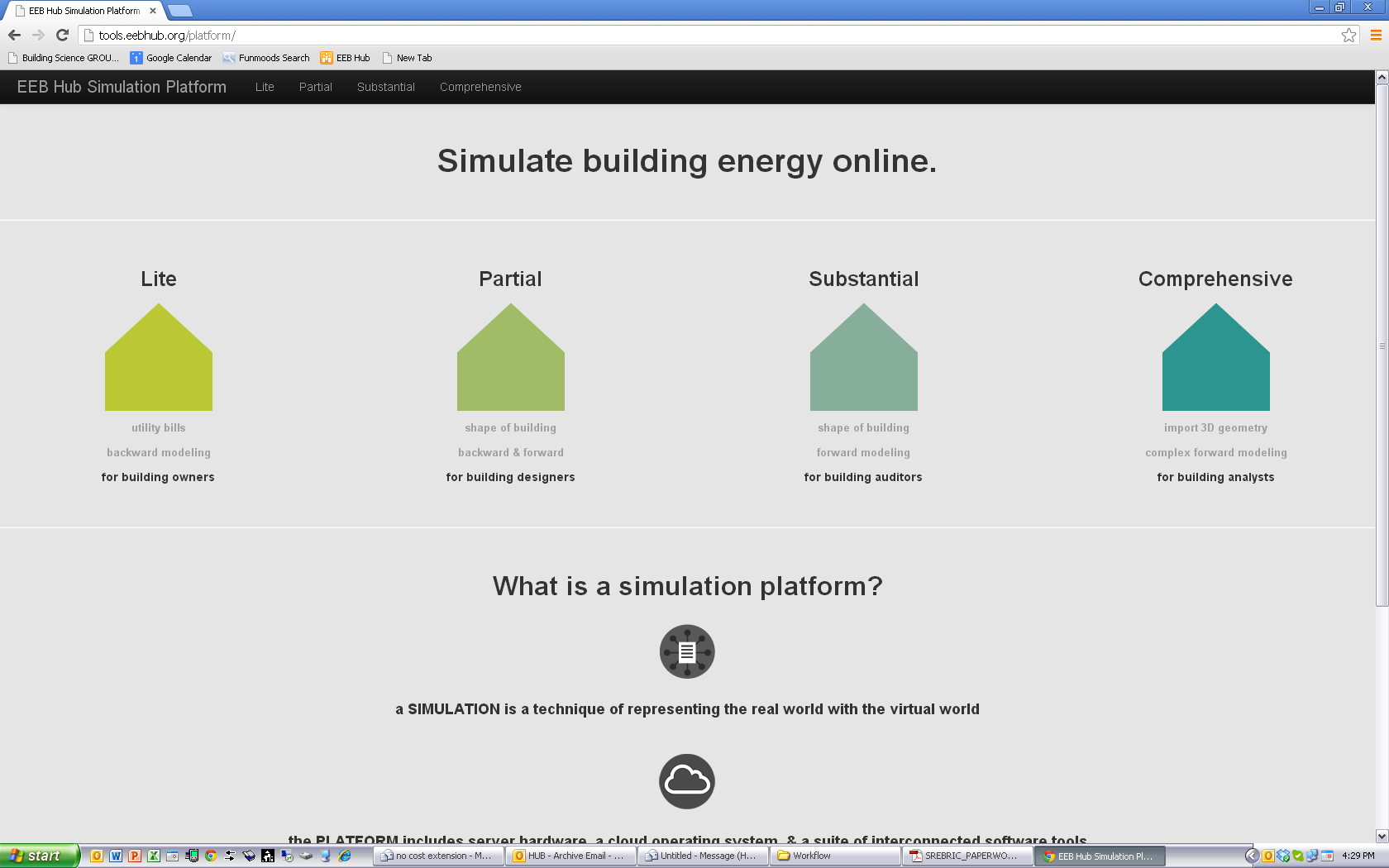 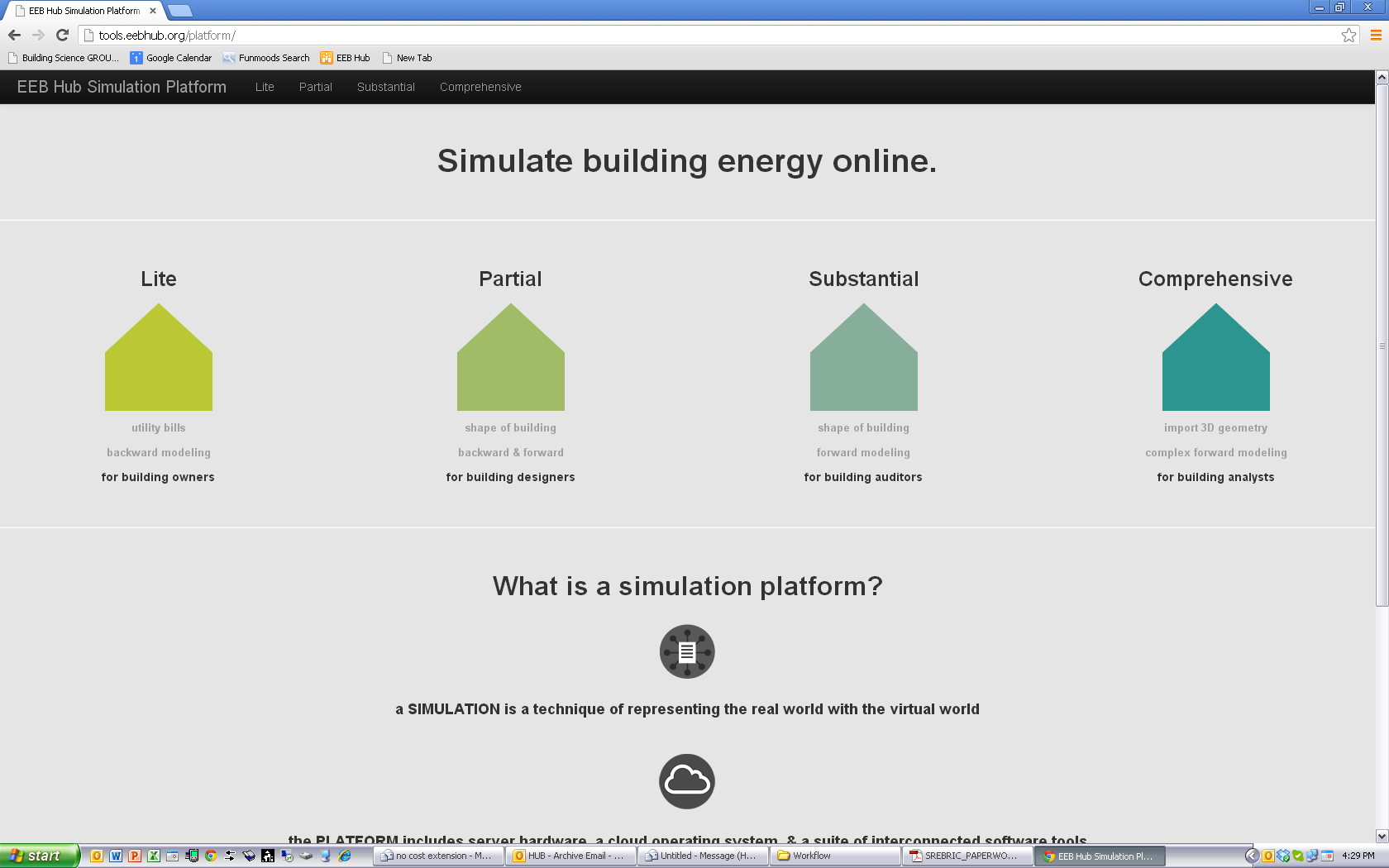 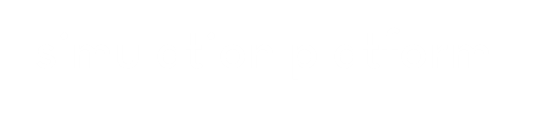